Igor Ansoff’s Growth Framework
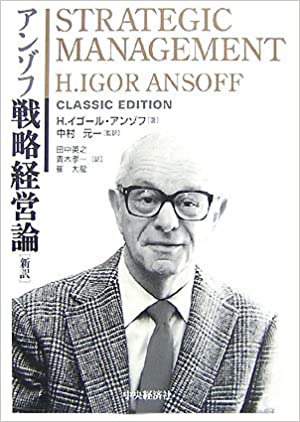 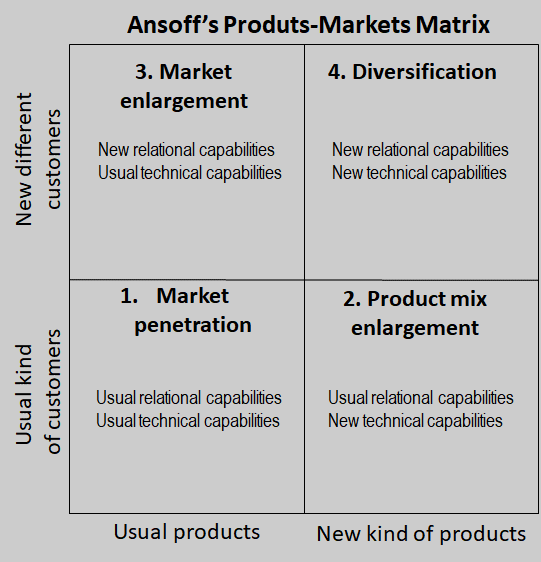 Analyze your growth opportunities based on your own capabilities:
market diversification
product diversification
market and product diversification
27/02/2022
1
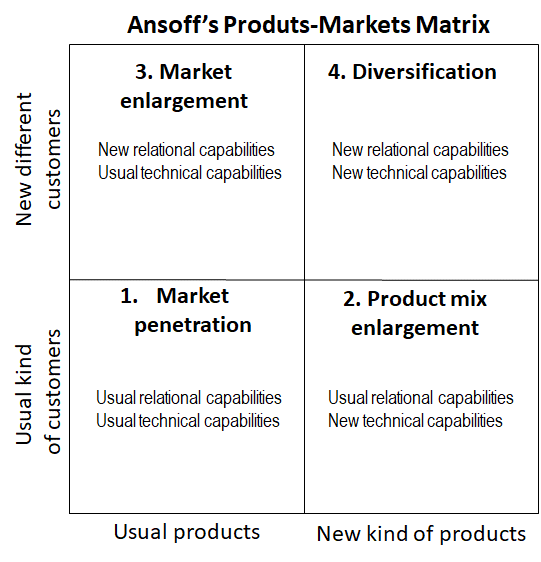 27/02/2022
2
1954, THE FOUNDER
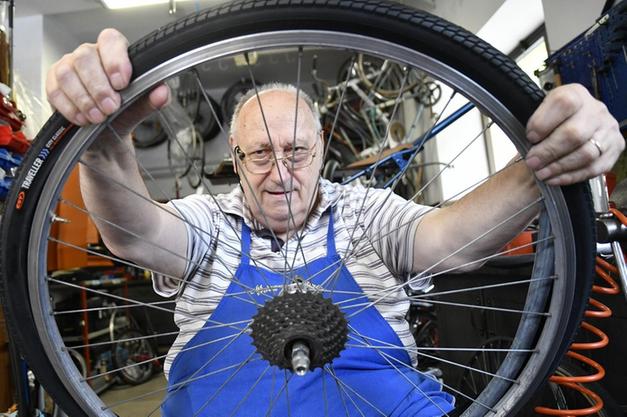 THE STORY BEGAN 67 YEARS AGO
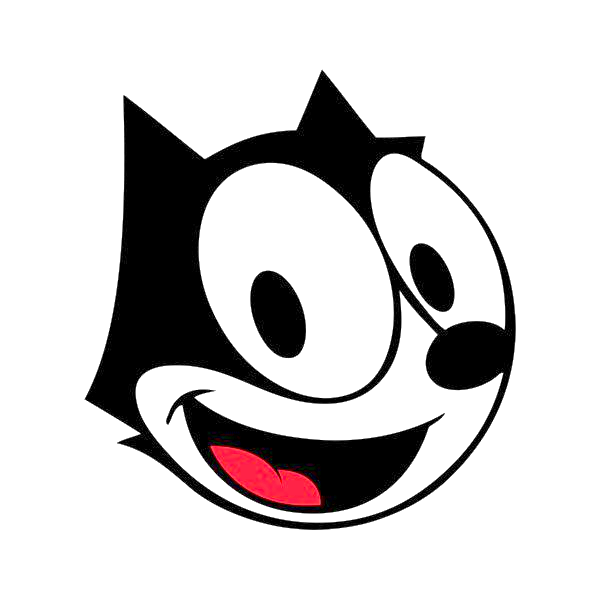 GIROLAMO GATTO
BICYCLE REPAIRER
27/02/2022
3
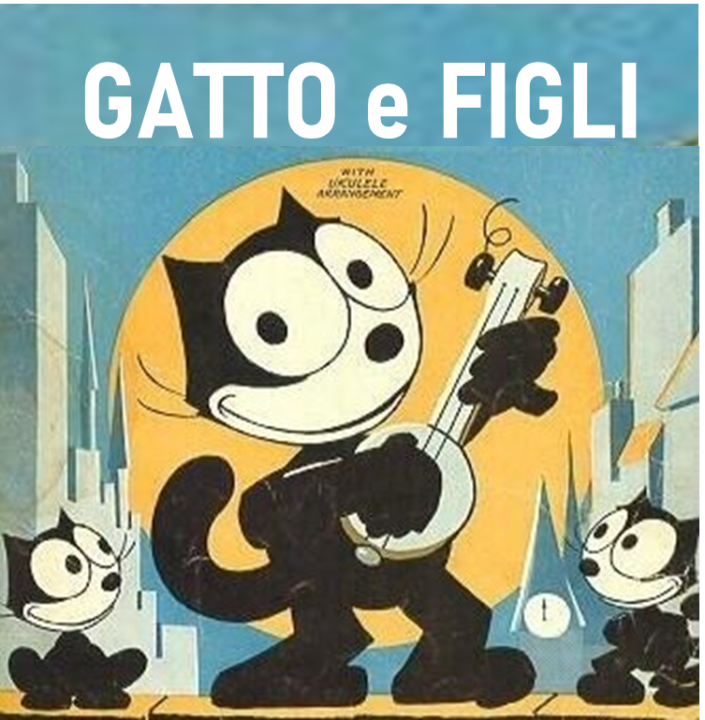 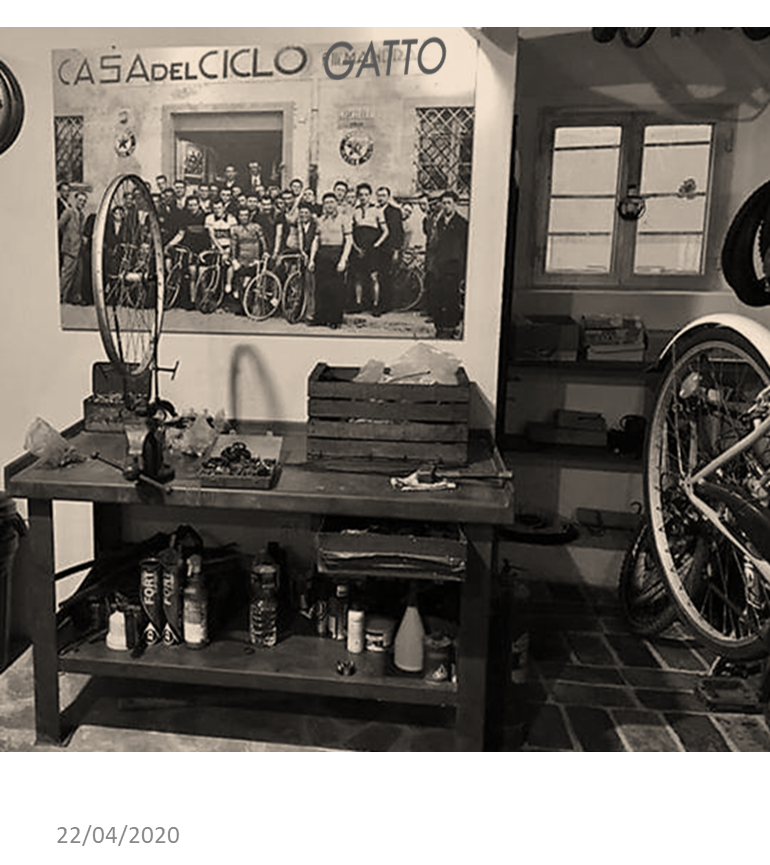 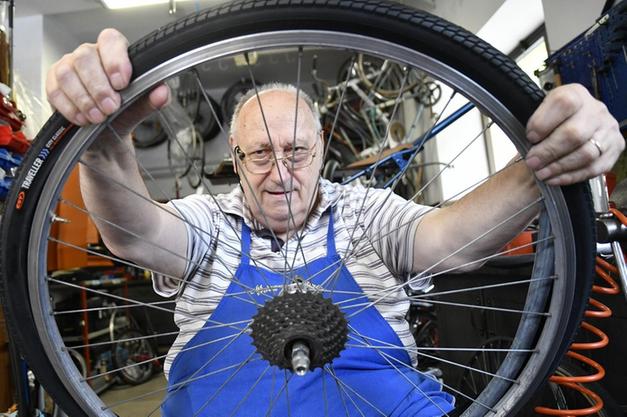 GIROLAMO GATTO RIPARAZIONE DI BICICLETTE
FELICE GATTO PRODUZIONE DI CERCHIONI PER BICICLETTE
PINO GATTO PRODUZIONE DI RUOTE PER CARELLI INDUSTRIALI
1970
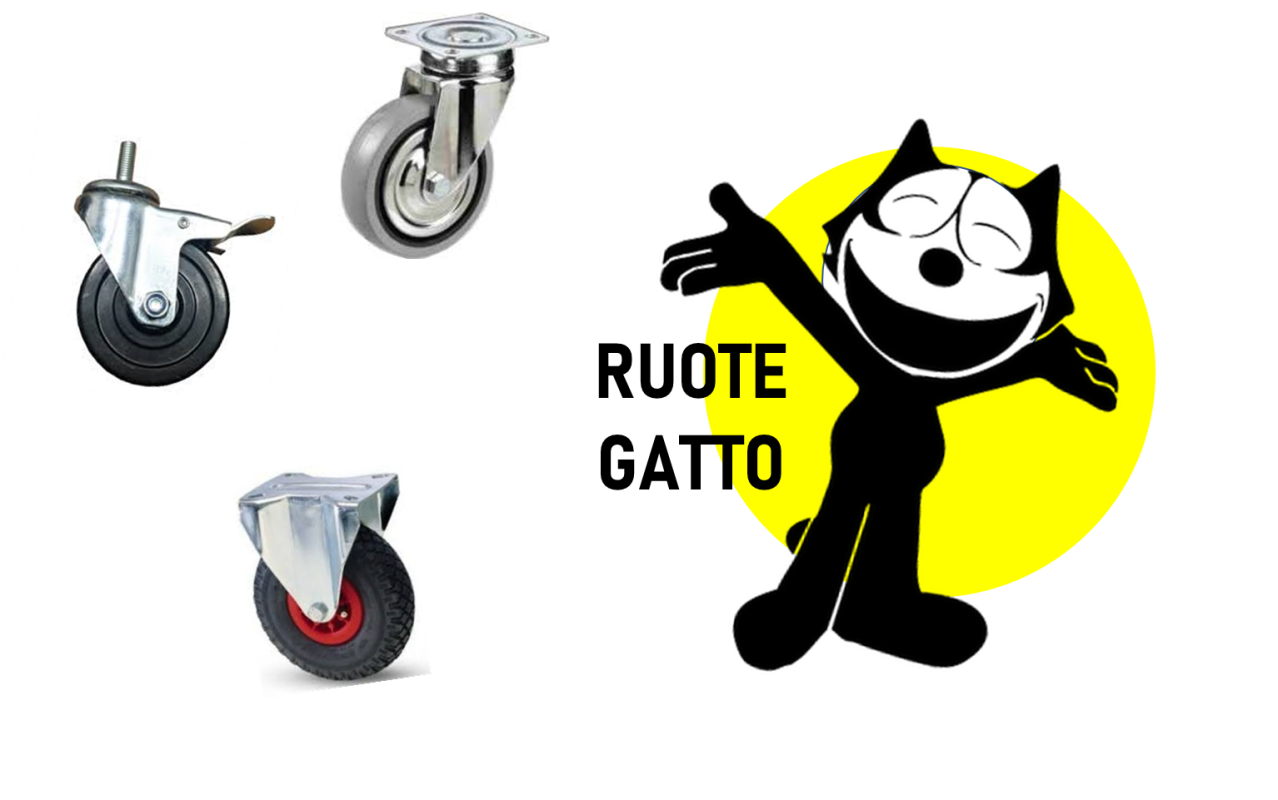 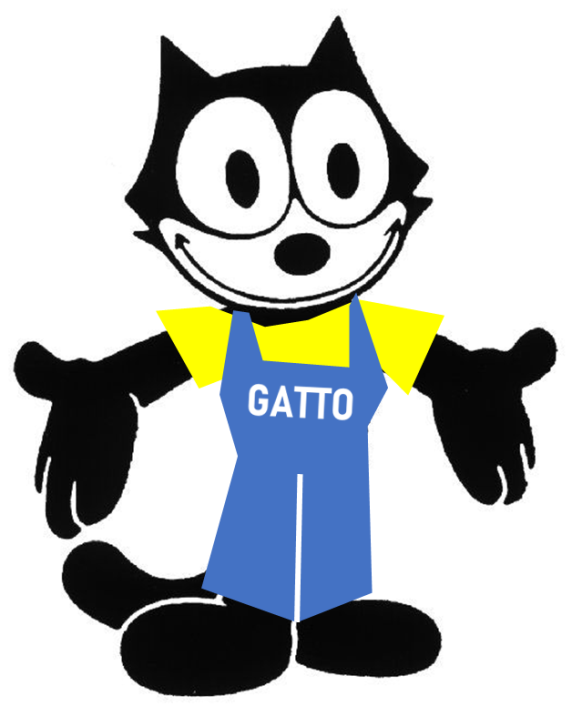 1979
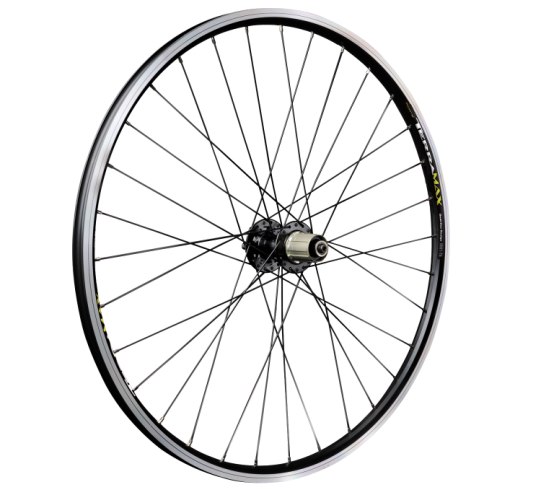 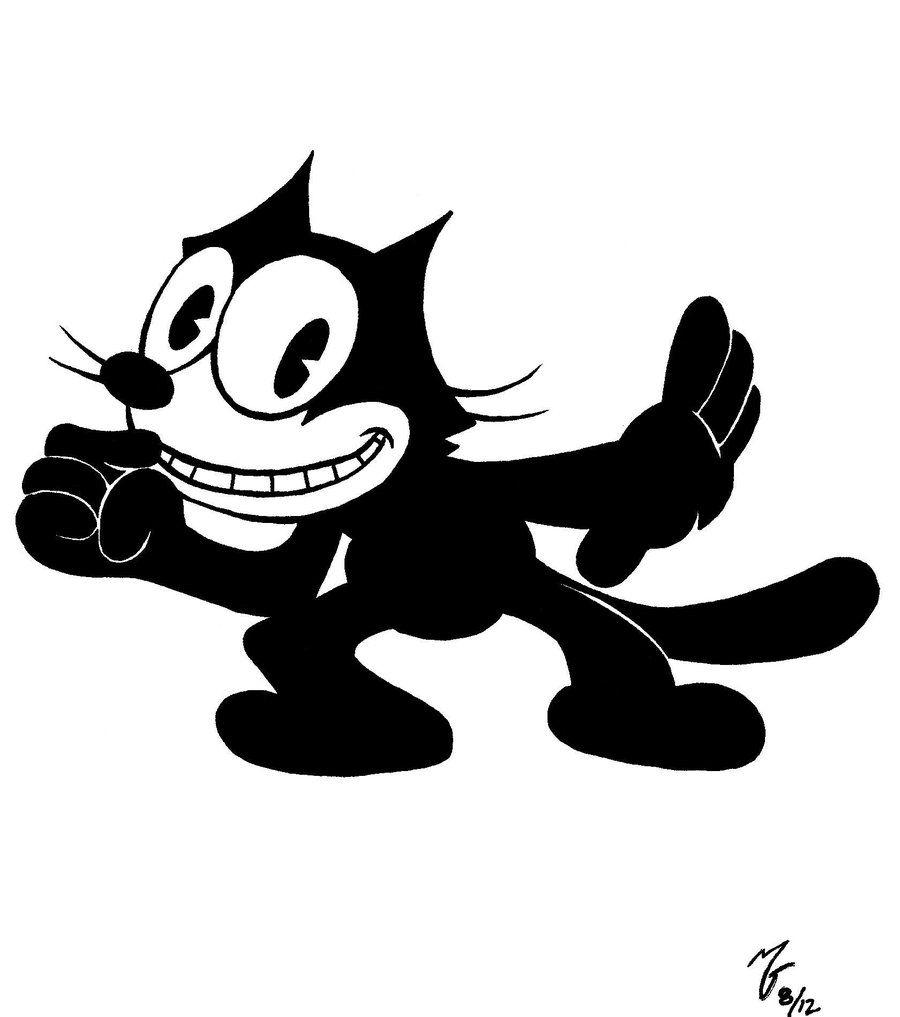 PINO GATTO PRODUZIONE DI RUOTE PER ARREDAMENTO
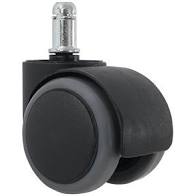 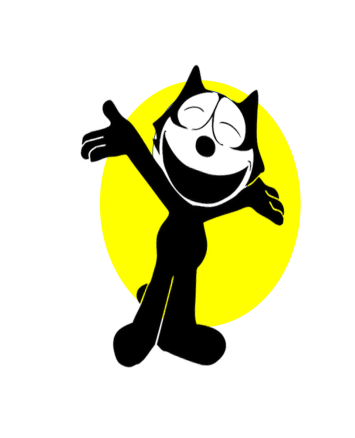 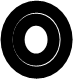 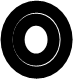 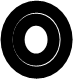 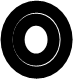 5
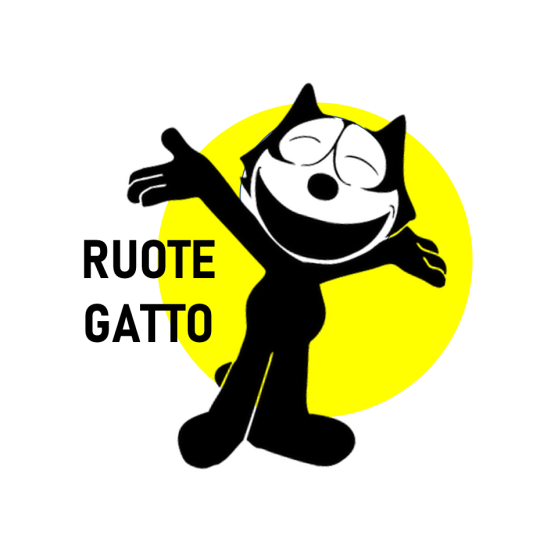 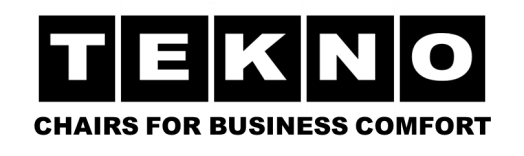 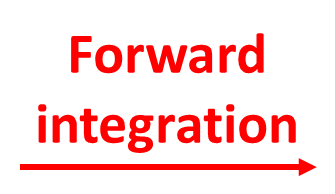 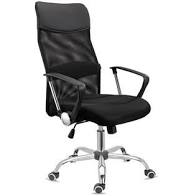 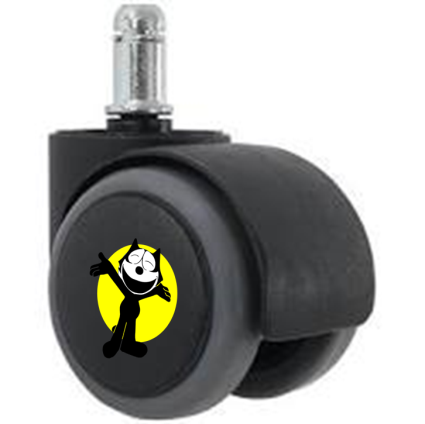 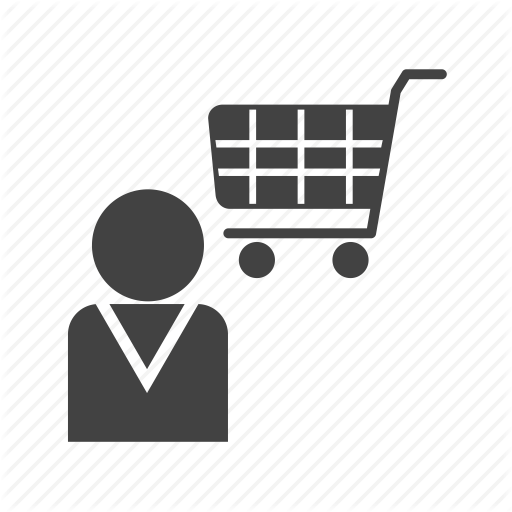 COMPONENTS, SUBSYSTEMS
AND MATERIALS
SUPPLIER
PRODUCT
INTEGRATOR
SELLER
CUSTOMER
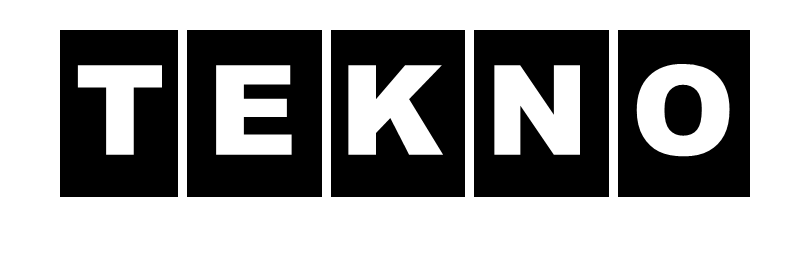 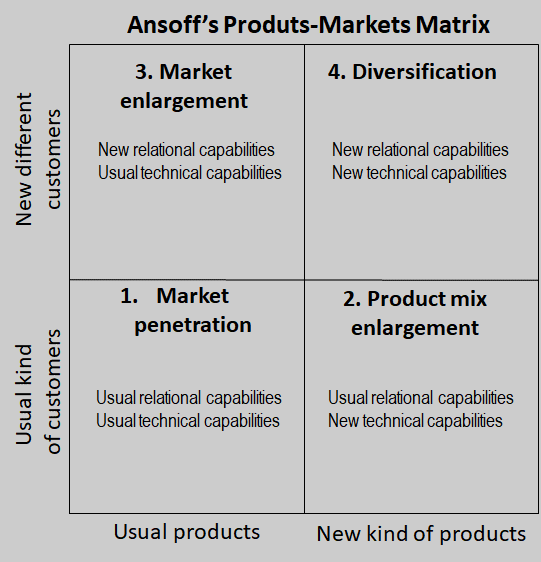 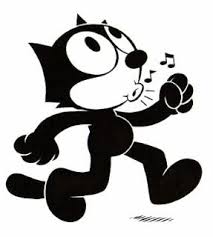 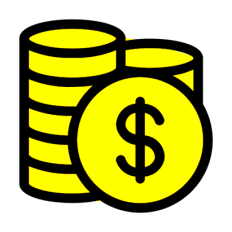 THE ANSOFF’S GAMBLING OF MR. GATTO
TEKNO BRAND OWNER
27/02/2022
7
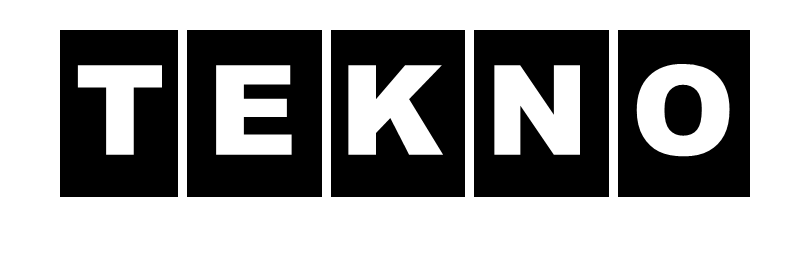 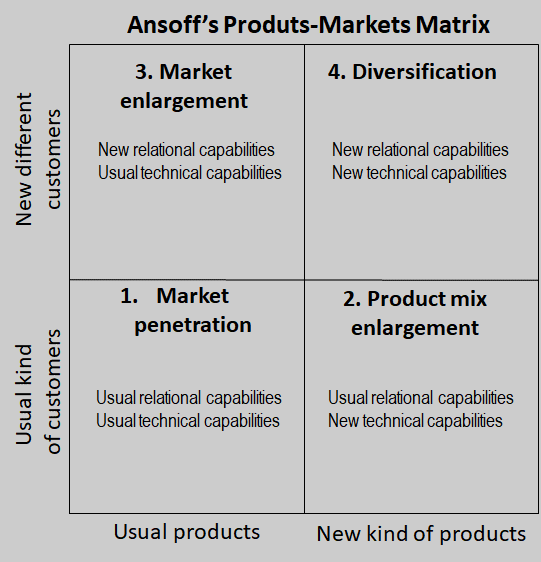 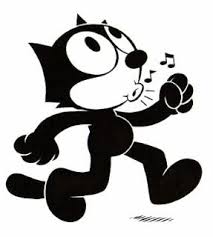 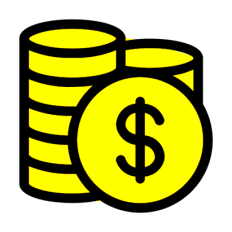 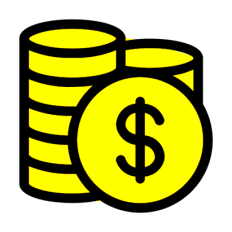 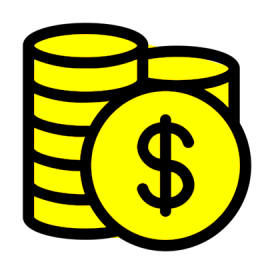 THE ANSOFF’S GAMBLING OF DOCTOR GATTO
TEKNO BRAND OWNER
27/02/2022
8
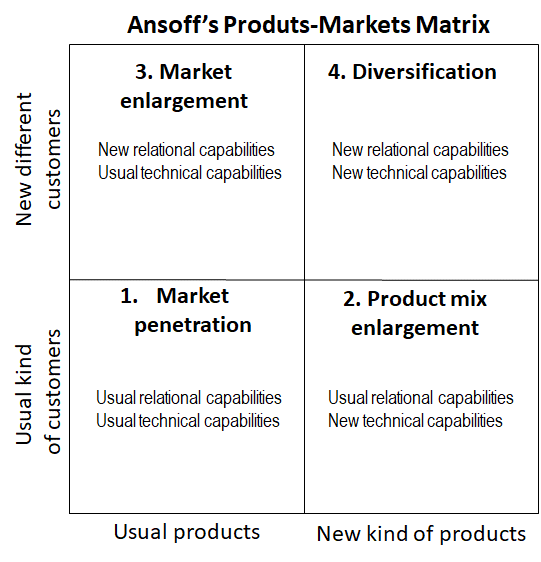 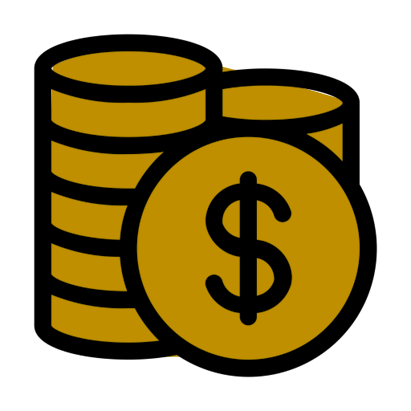 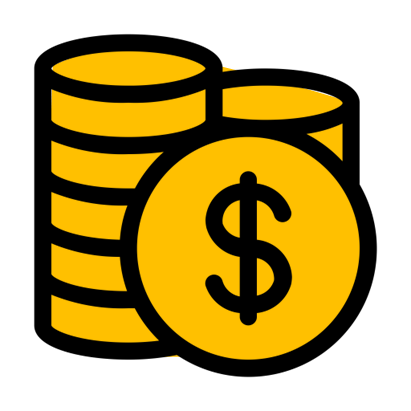 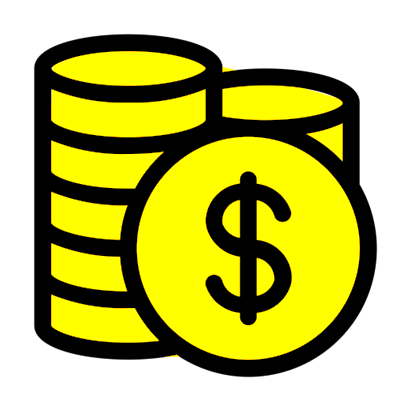 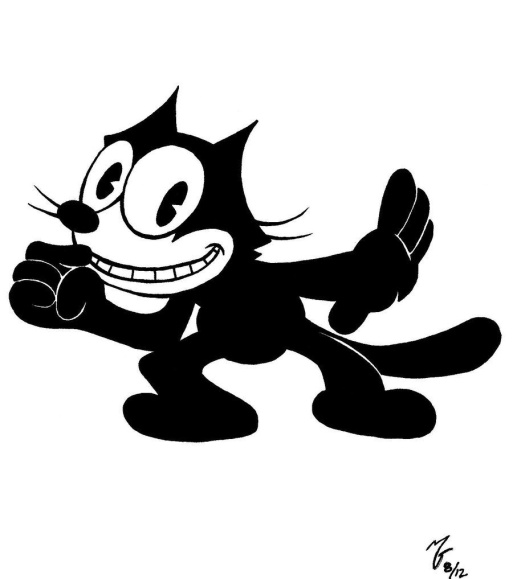 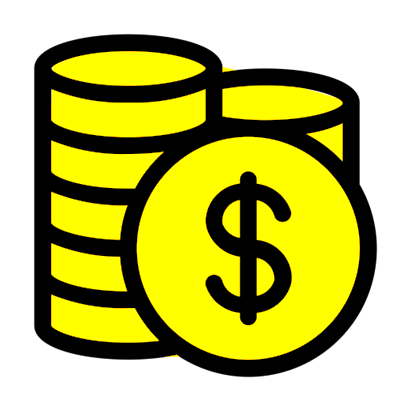 27/02/2022
9
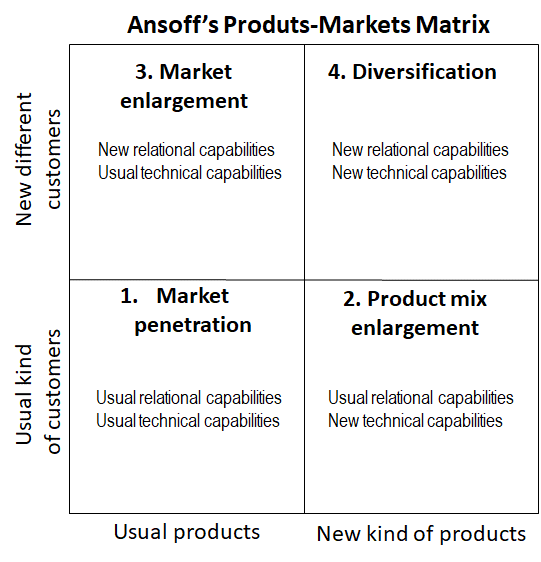 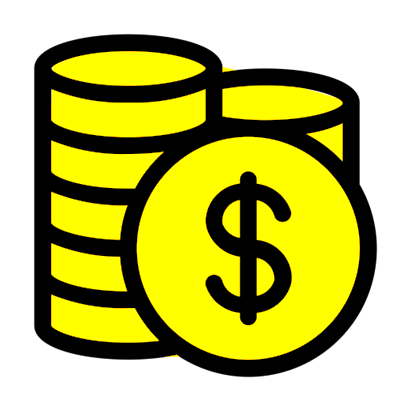 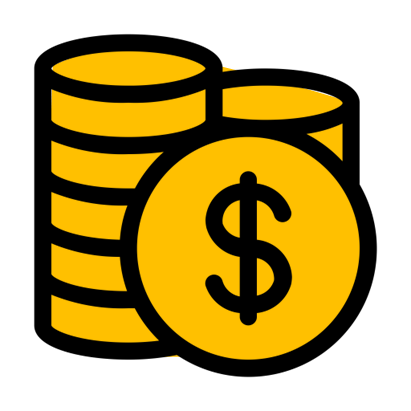 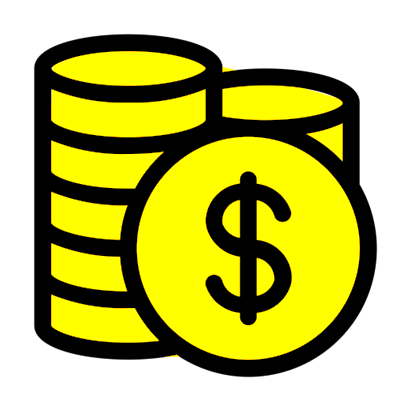 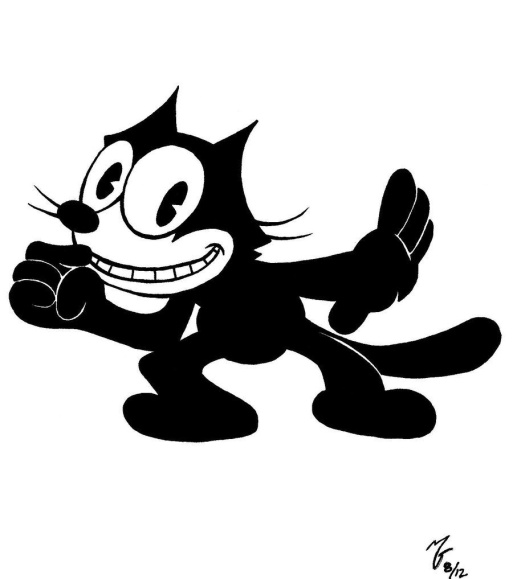 27/02/2022
10
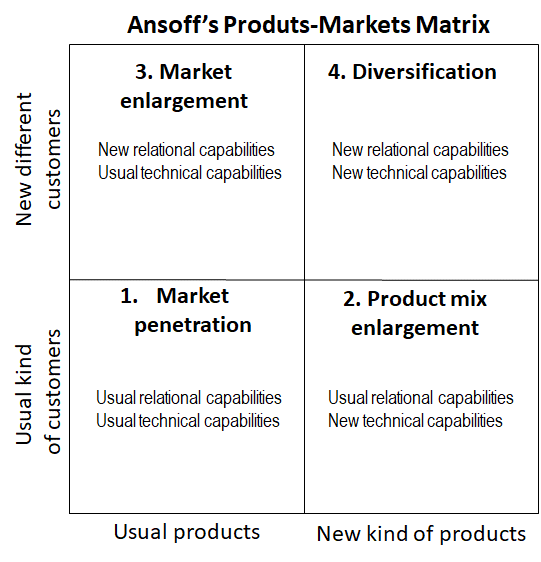 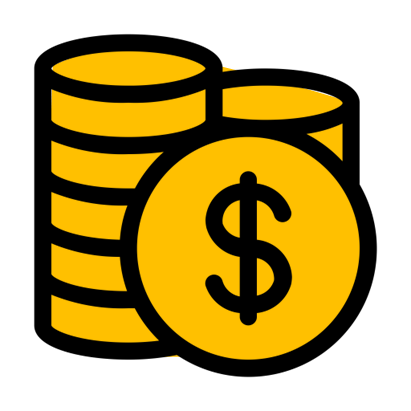 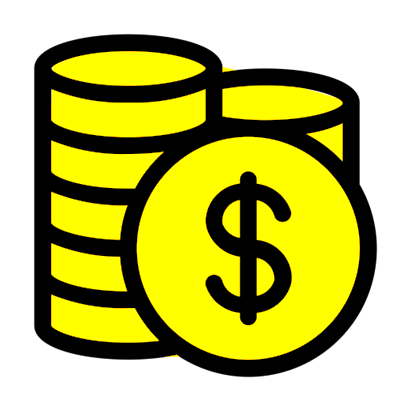 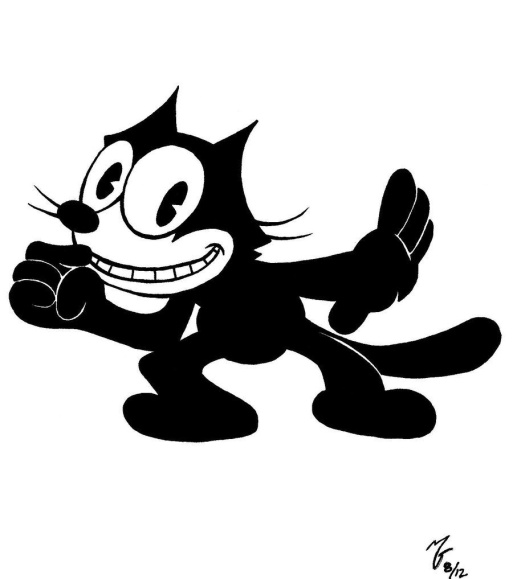 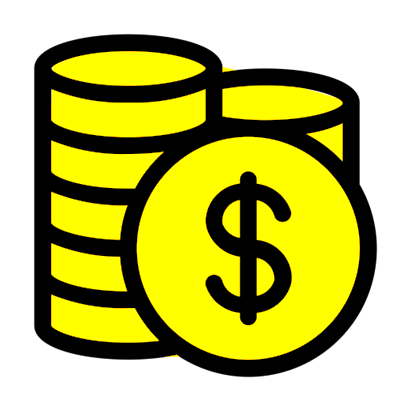 27/02/2022
11
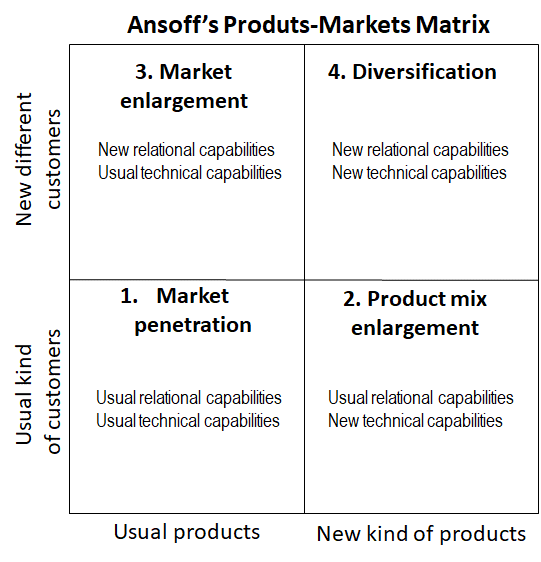 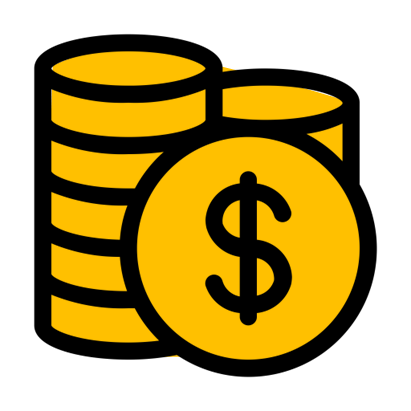 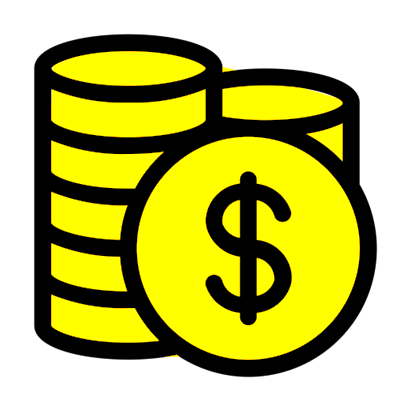 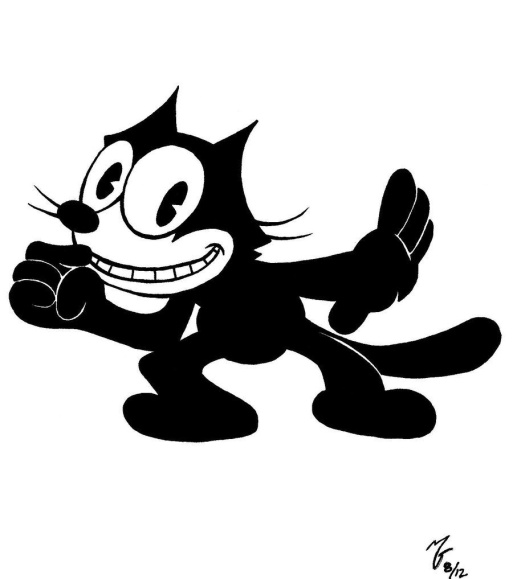 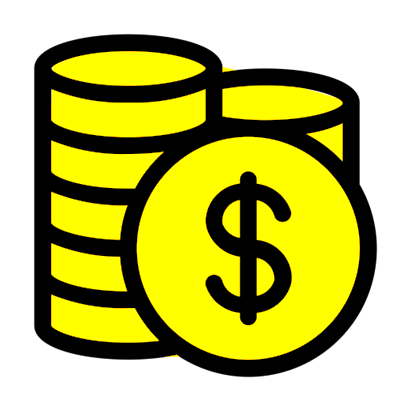 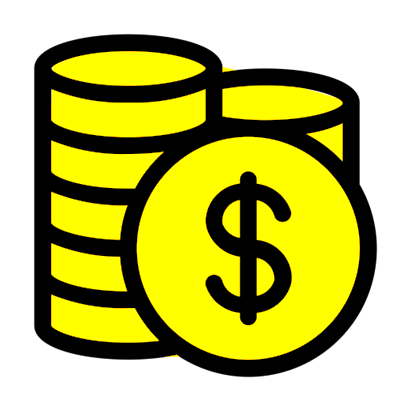 27/02/2022
12
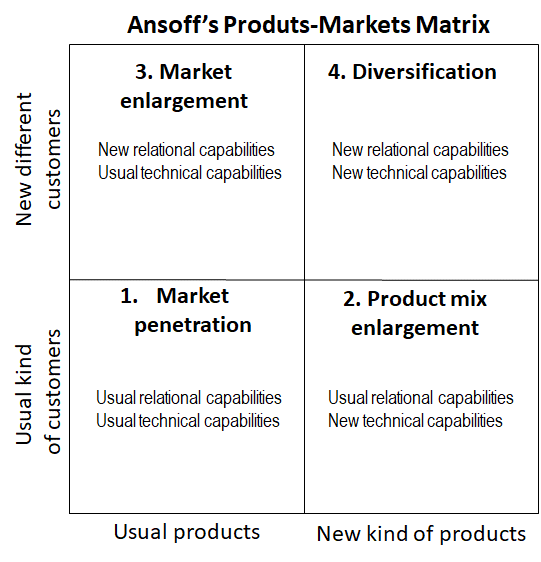 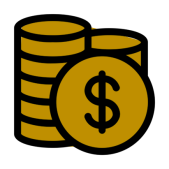 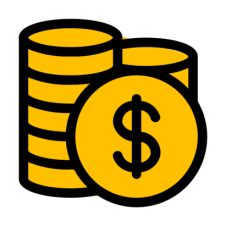 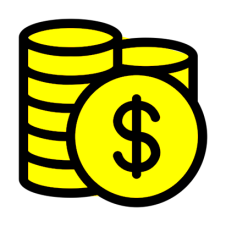 27/02/2022
13
WHAT IS
MY BUSINESS ?
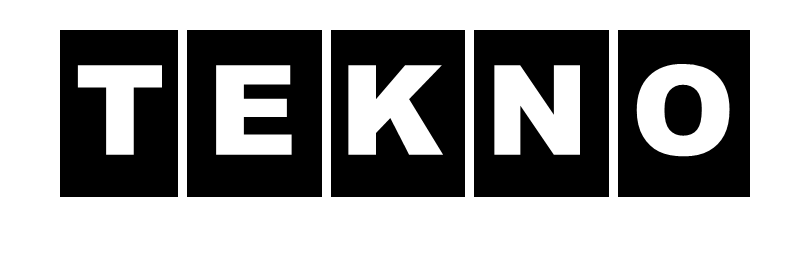 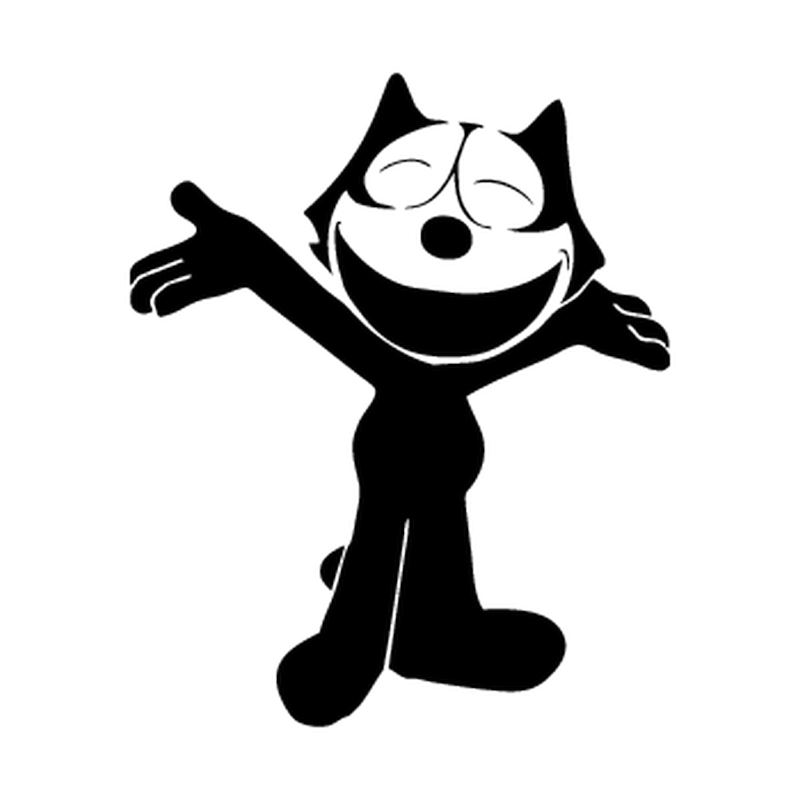 27/02/2022
14
THIS IS
MY BUSINESS !
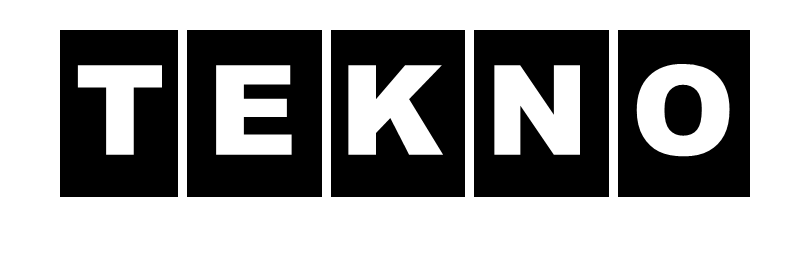 CHAIRS FOR BUSINESS COMFORT
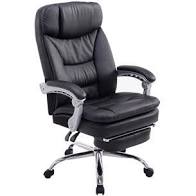 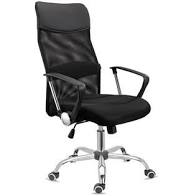 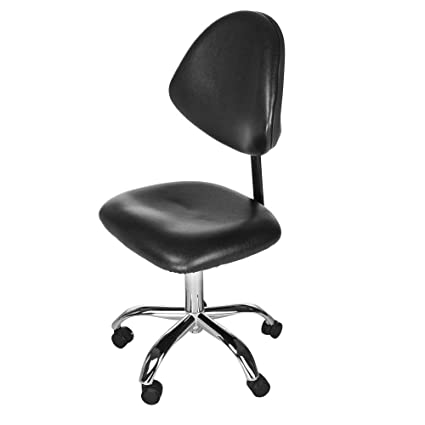 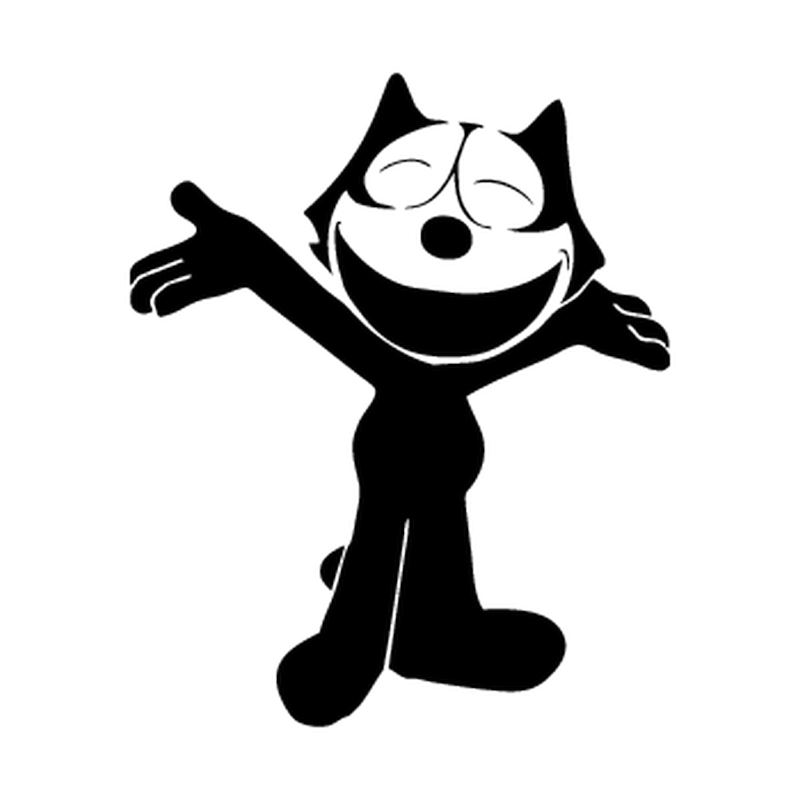 PRO
BASIC
EXECUTIVE
27/02/2022
15
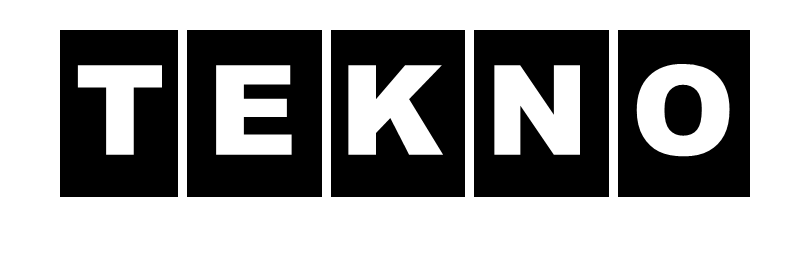 LET ME TELL
A STORY ...
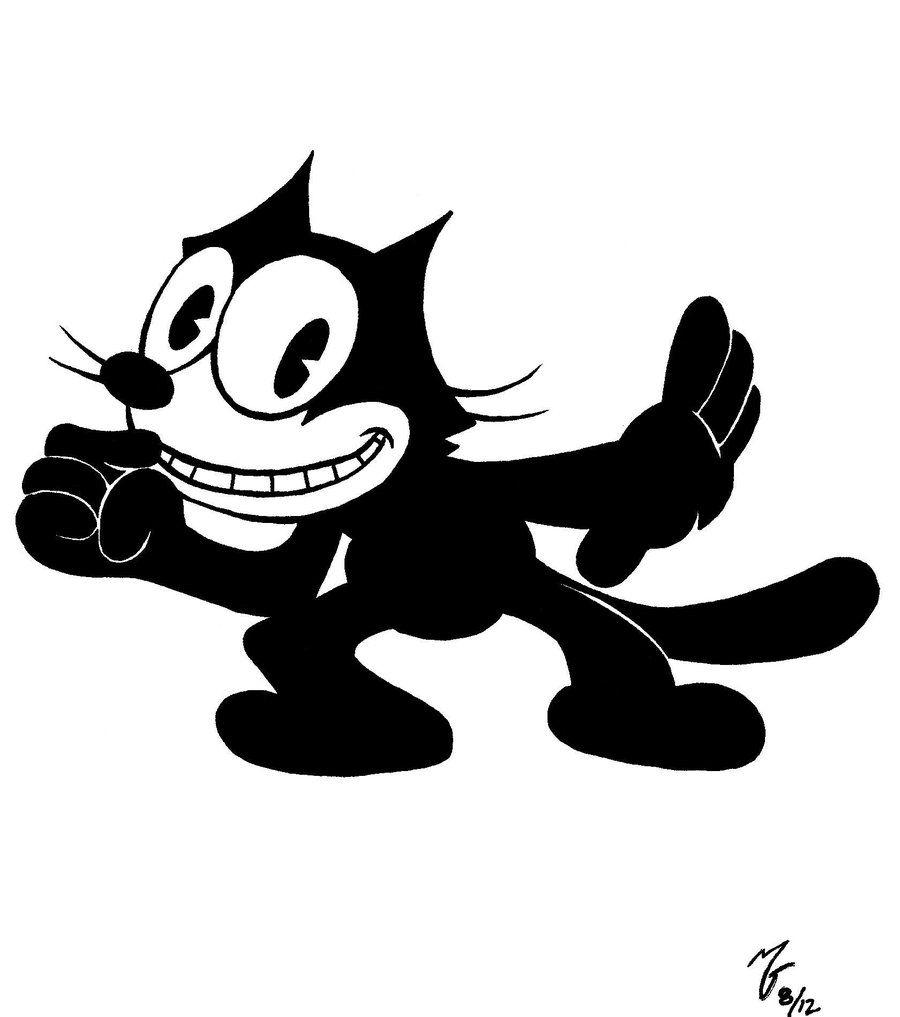 27/02/2022
16
Keep improving
the value of our products for our customers
communication and relationships

Keep increasing efficiency = higher margins - lower prices
ACTIONS:
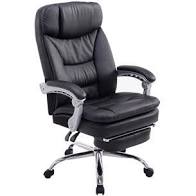 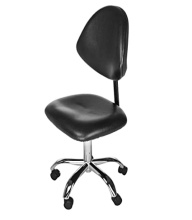 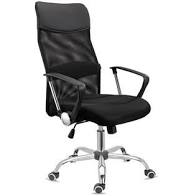 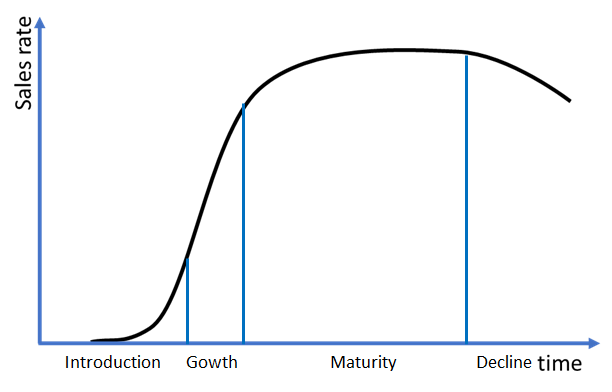 WOW! WE
ARE  GROWING !
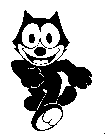 27/02/2022
17
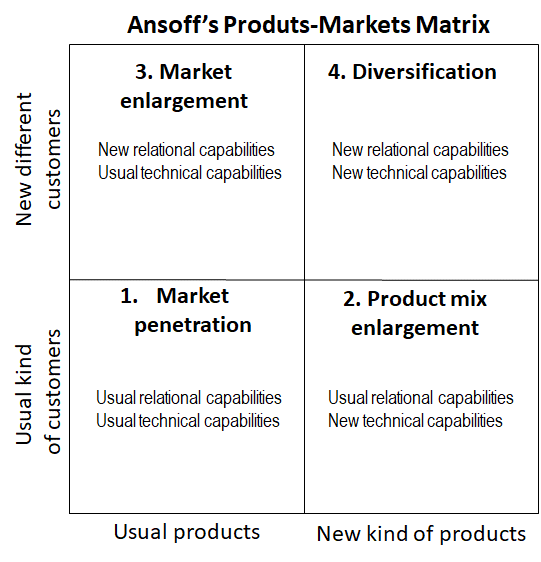 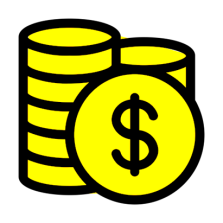 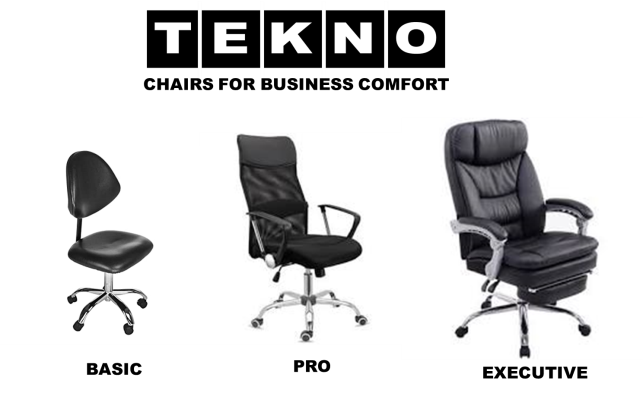 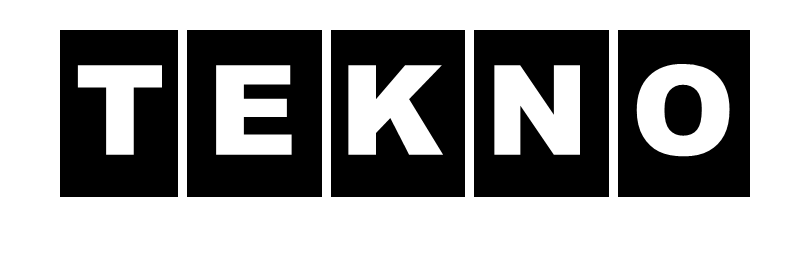 CHAIRS FOR BUSINESS COMFORT
27/02/2022
18
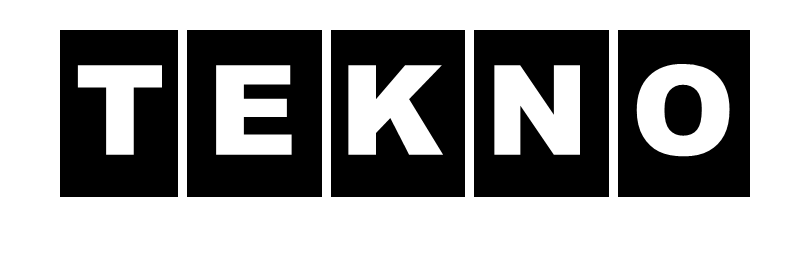 LET ME TELL
A DIFFERENT STORY ...
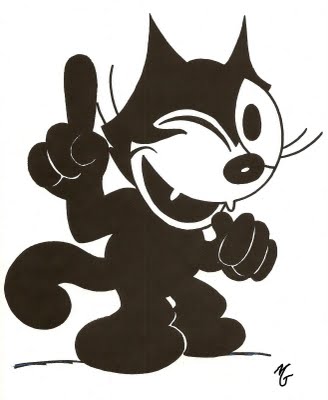 27/02/2022
19
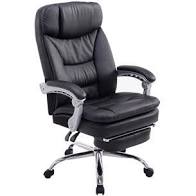 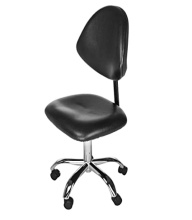 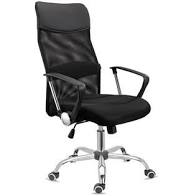 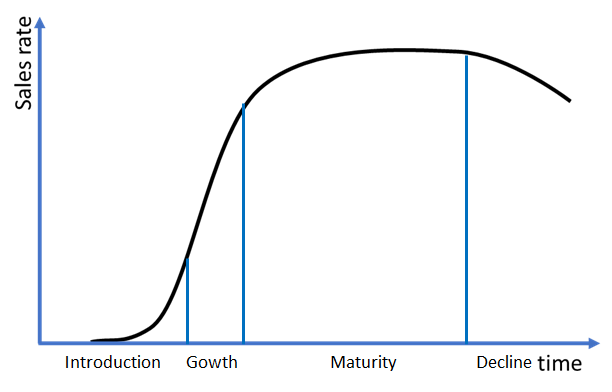 WE STOPPED
GROWING !
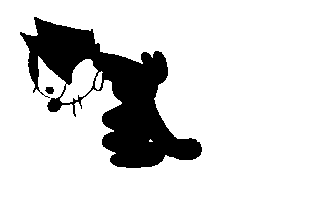 27/02/2022
20
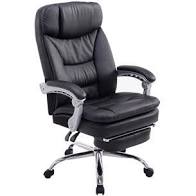 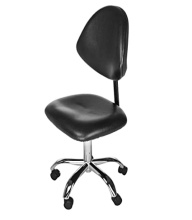 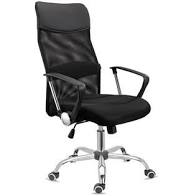 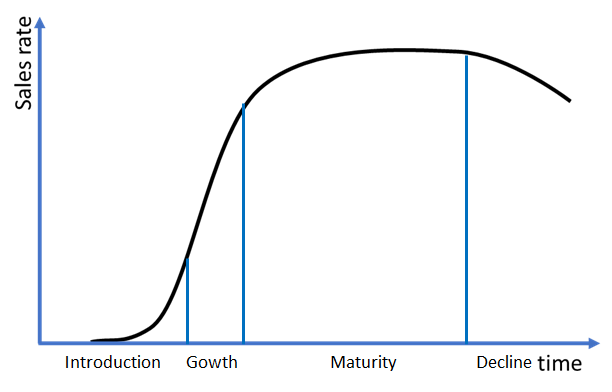 WHERE SHOULD
WE INVEST ?
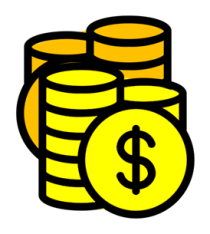 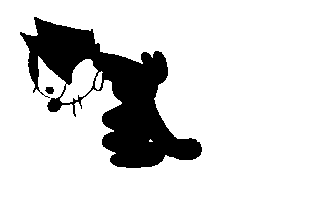 27/02/2022
21
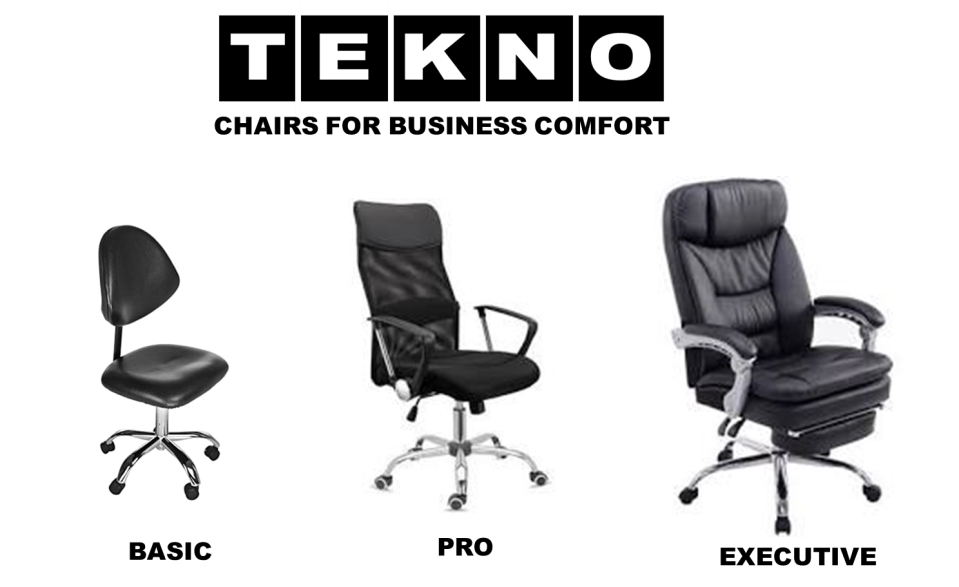 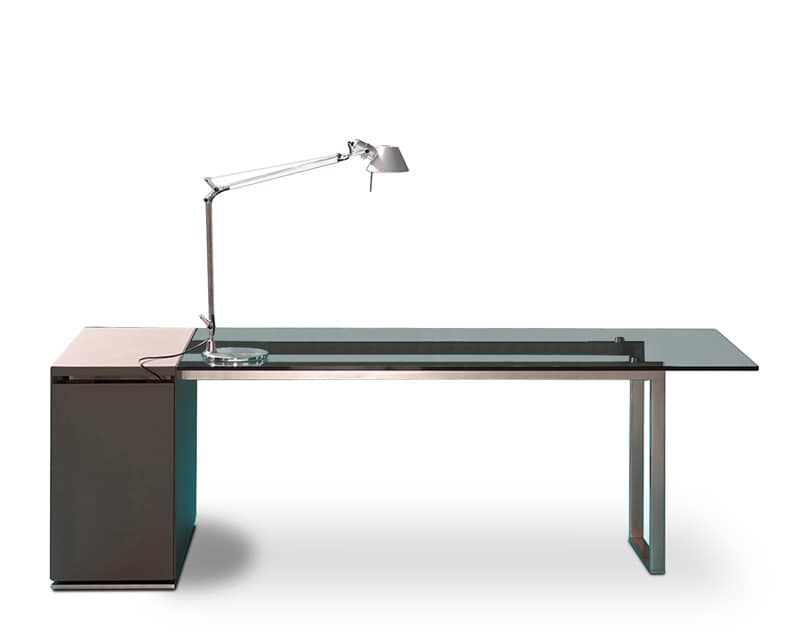 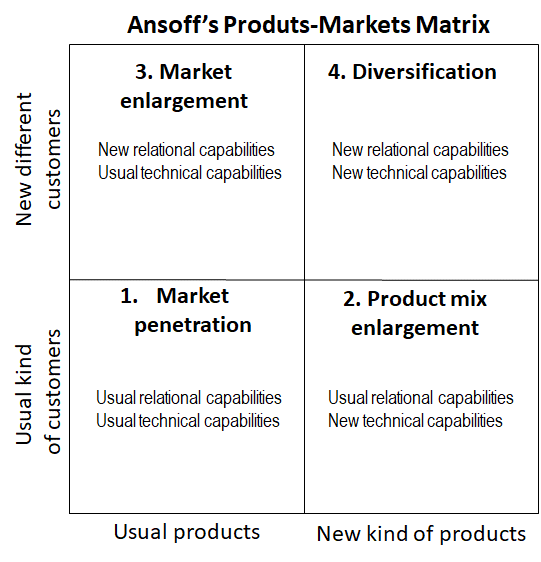 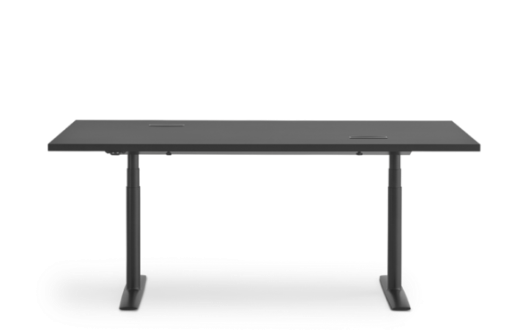 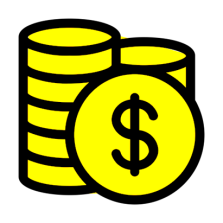 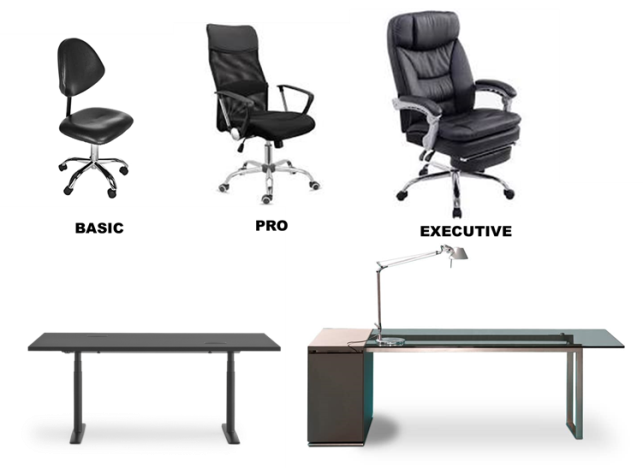 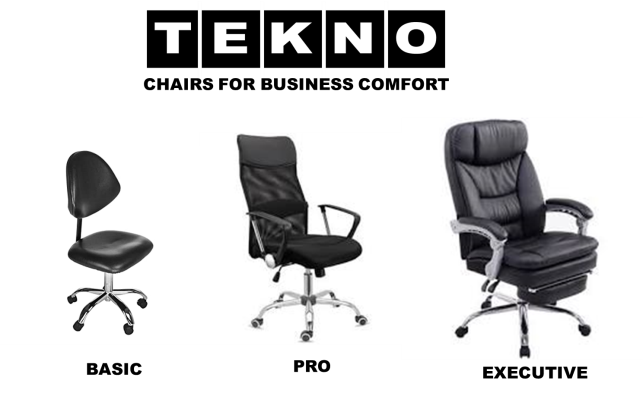 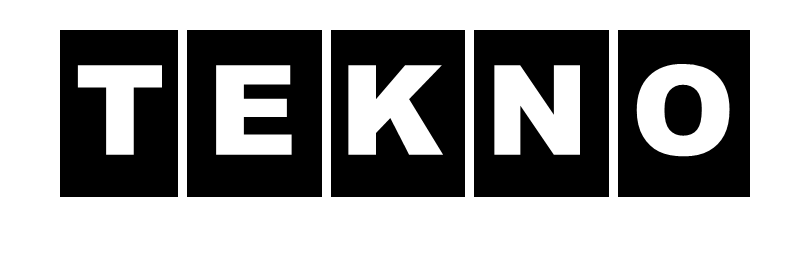 SMART OFFICE FURNITURE
LEVERAGE ON
RELATIONAL
CAPABILITIES
27/02/2022
22
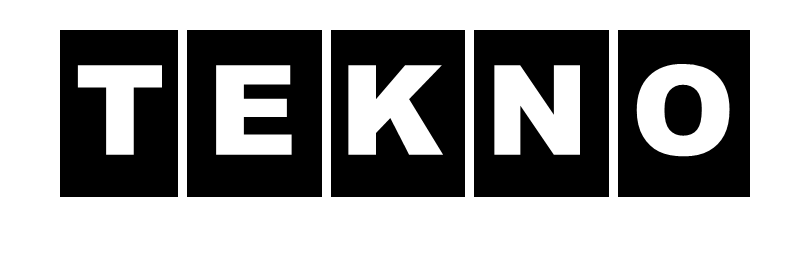 LET ME TELL
A THIRD STORY ...
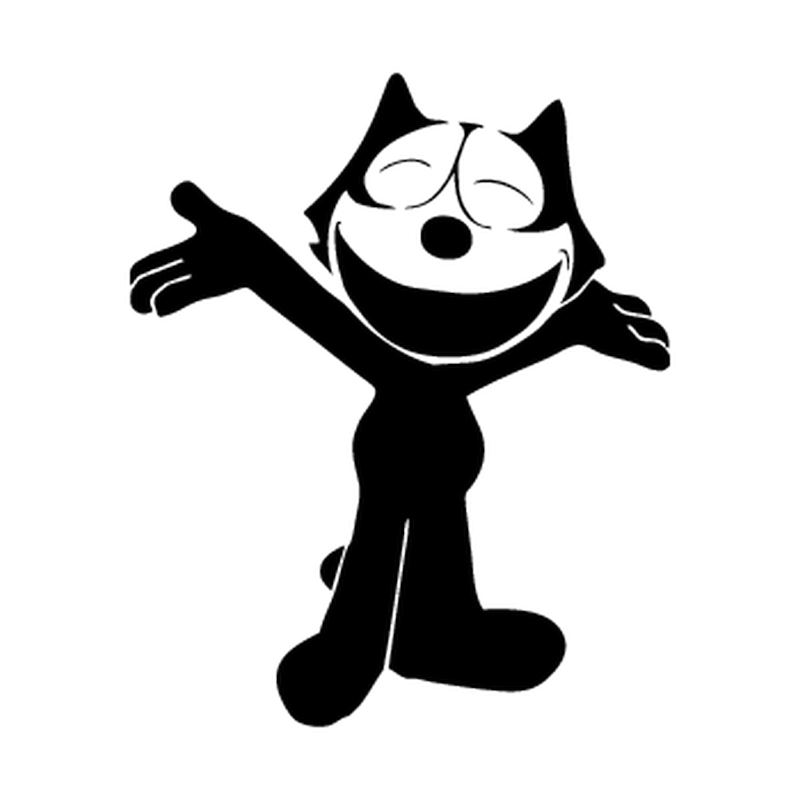 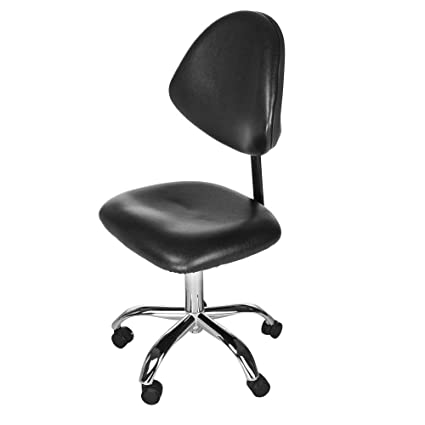 27/02/2022
23
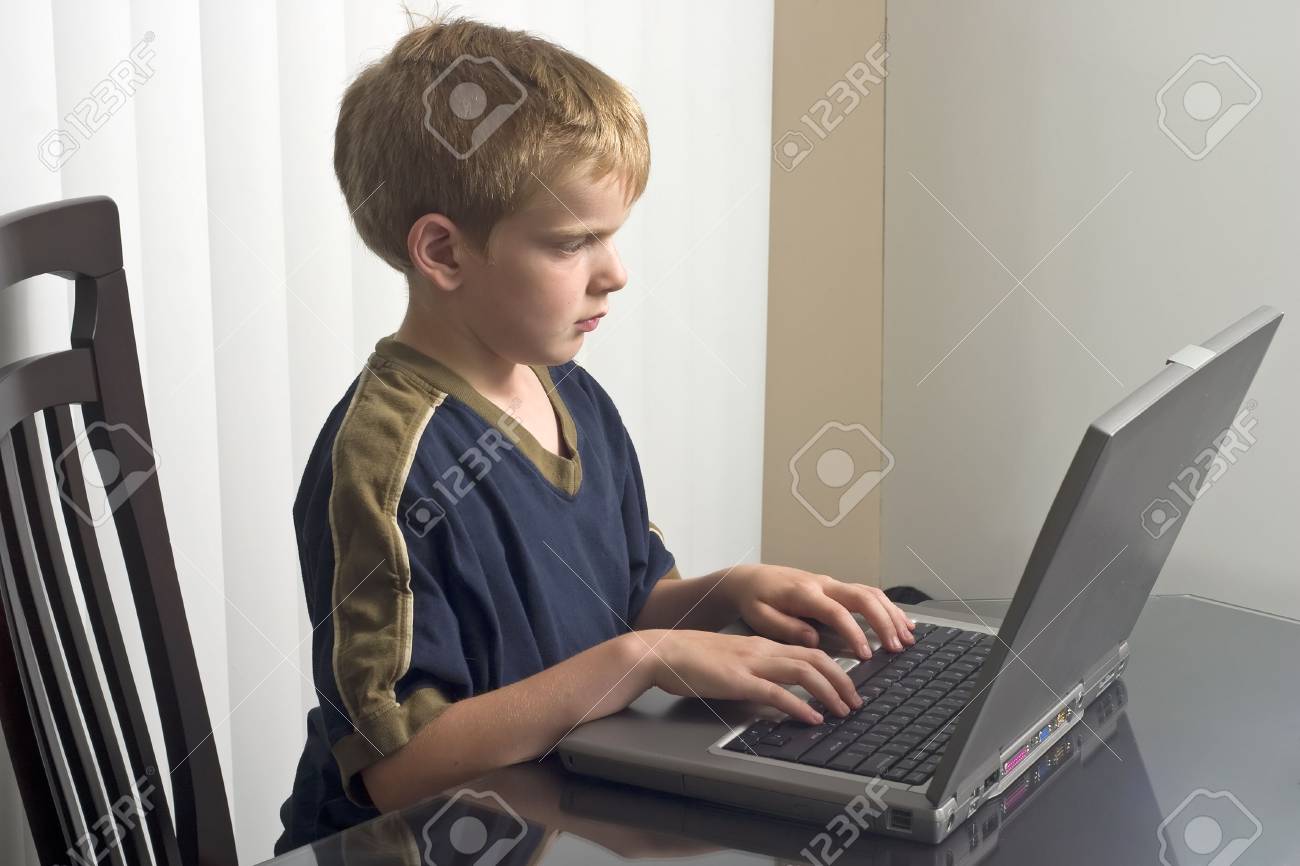 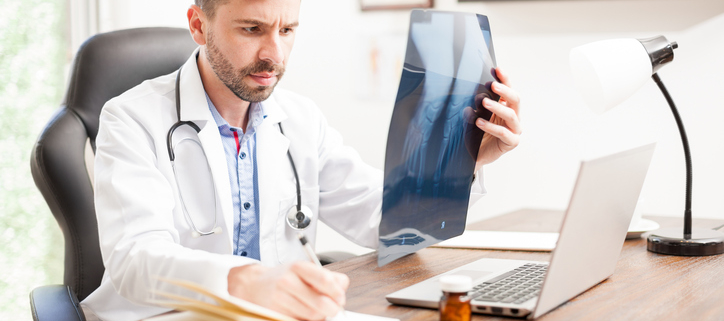 WARNING!
UNHEALTY
CHAIR !
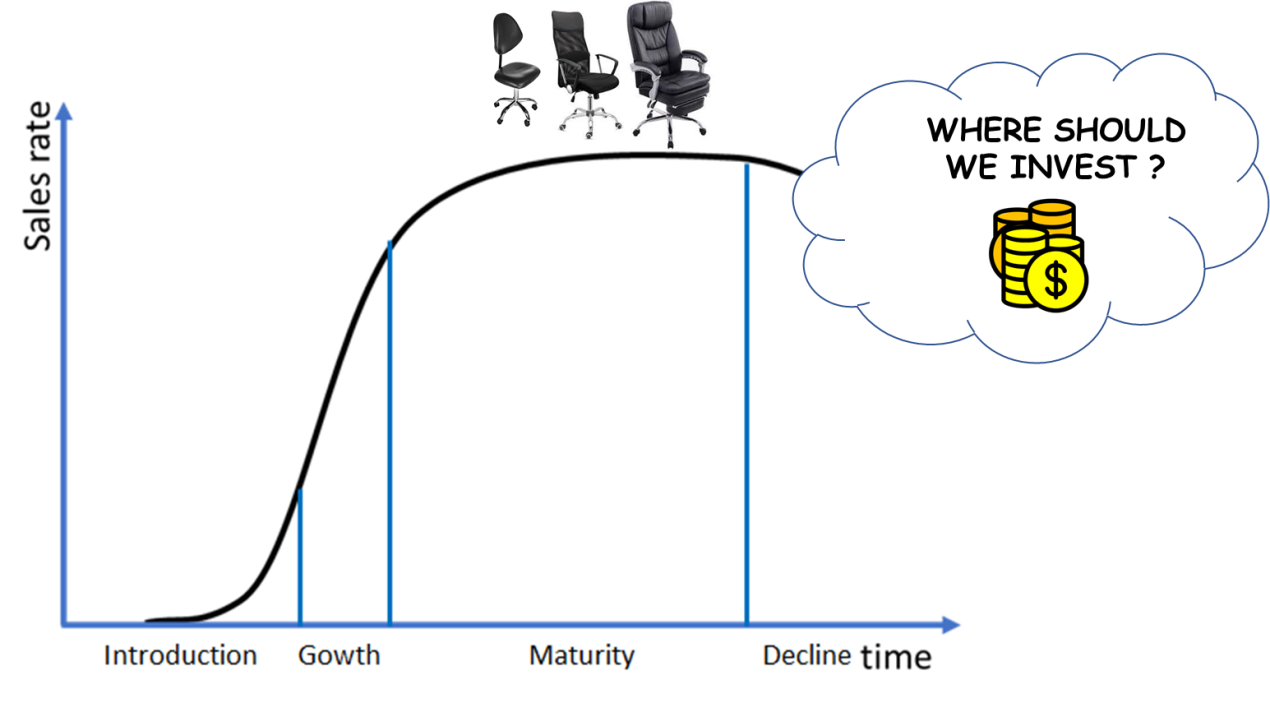 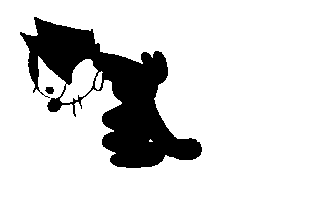 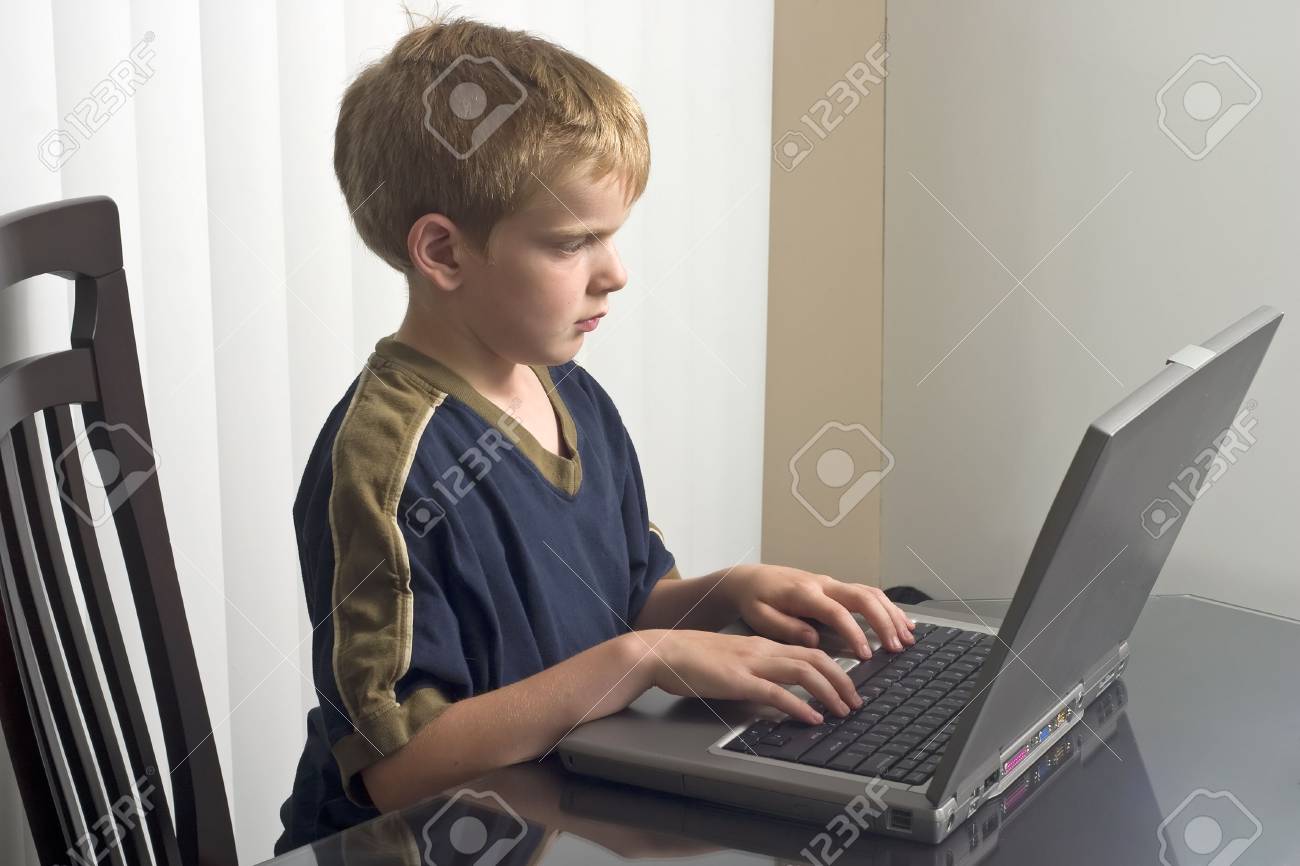 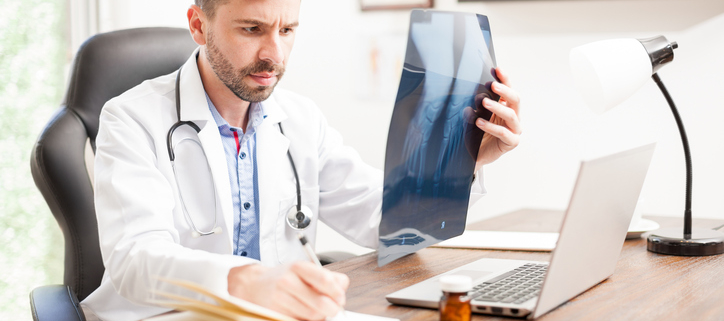 WARNING!
UNHEALTY
CHAIR !
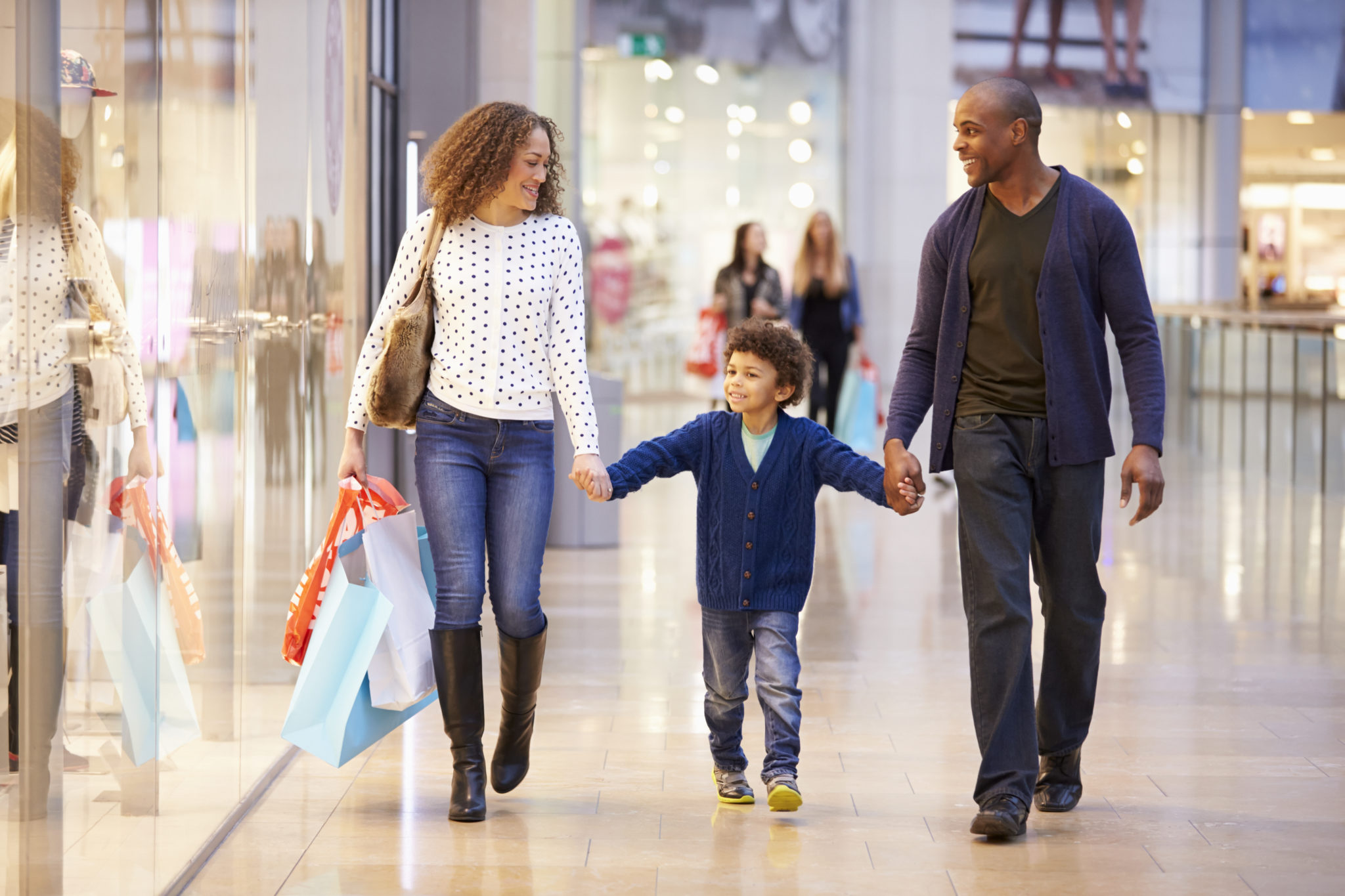 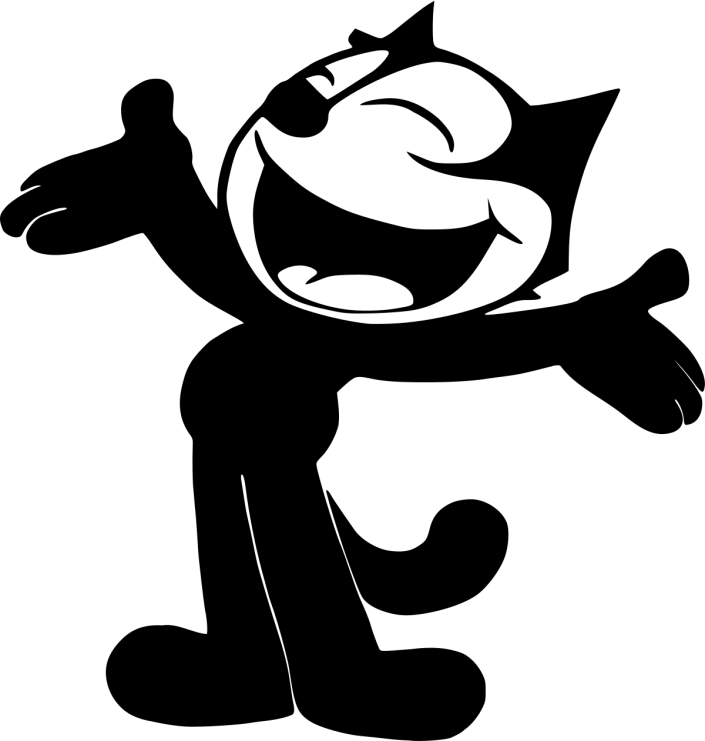 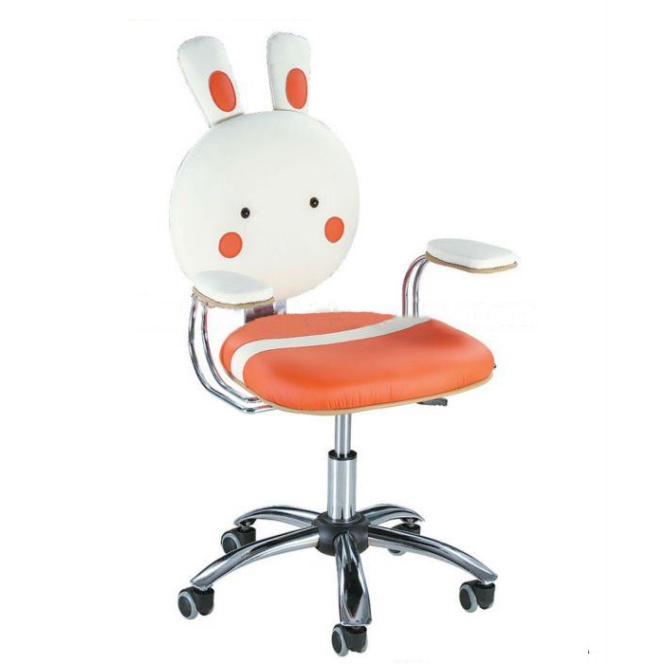 27/02/2022
25
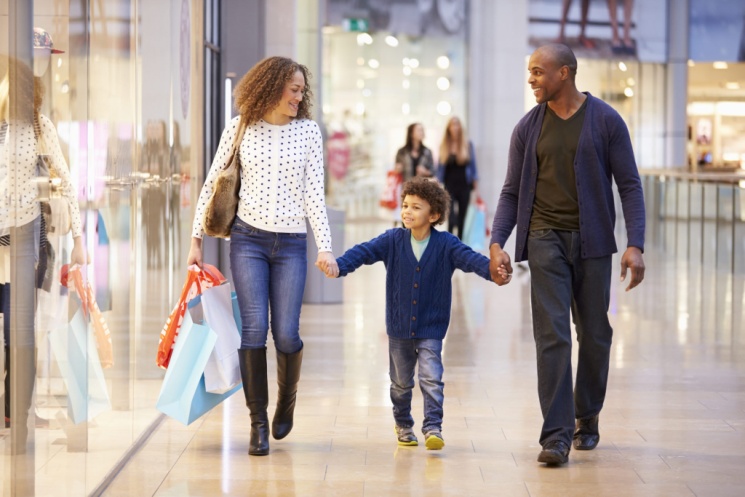 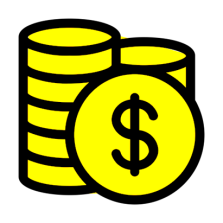 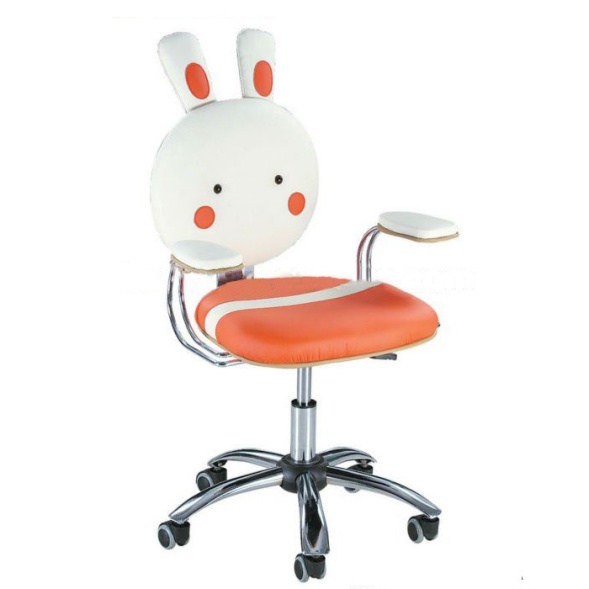 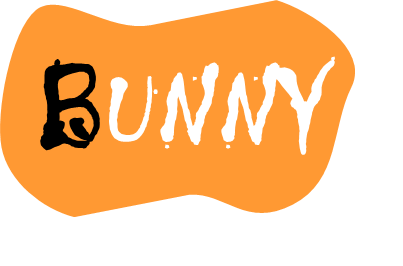 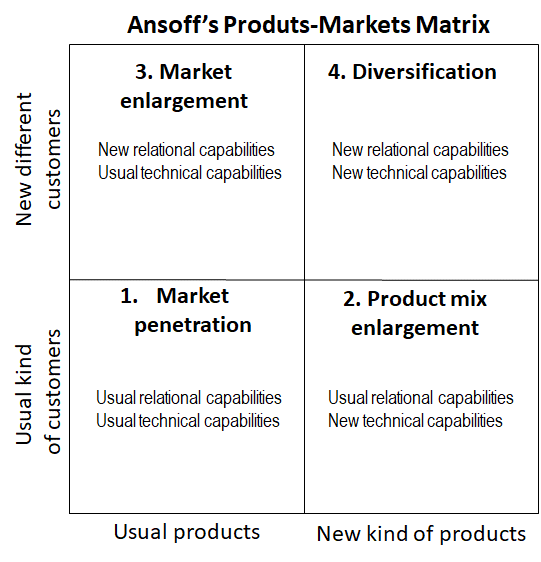 PLAY & STUDY CHAIRS
LEVERAGE ON
TECHNICAL
CAPABILITIES
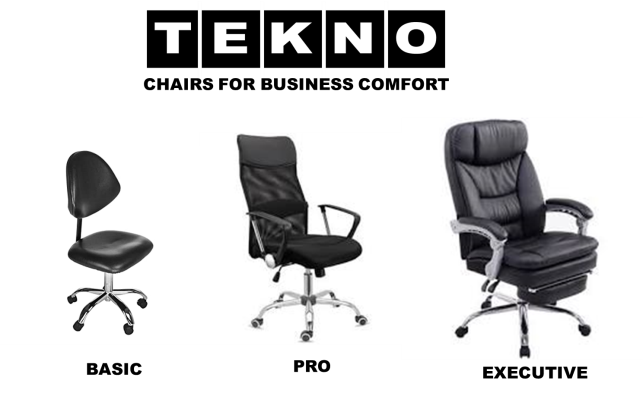 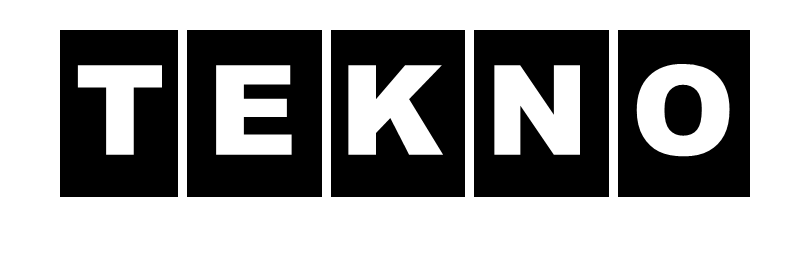 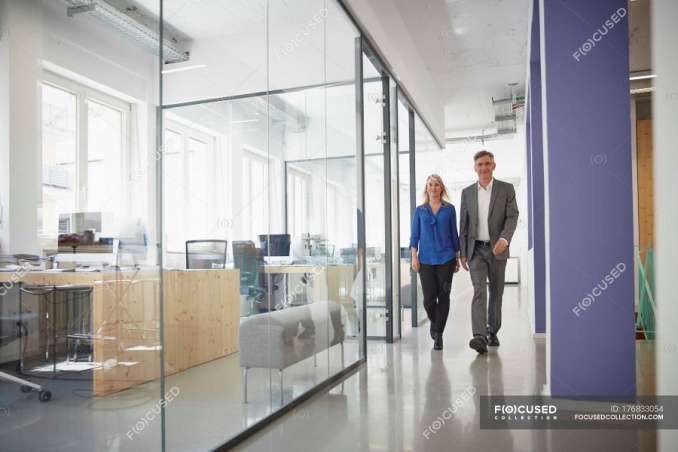 CHAIRS FOR BUSINESS COMFORT
27/02/2022
26
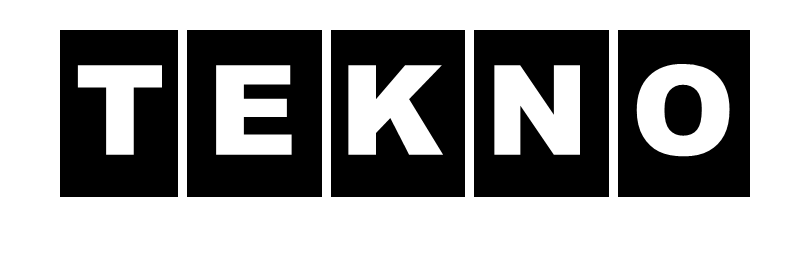 WHAT IS THE FOLLOW-UP
OF THE SECOND STORY?...
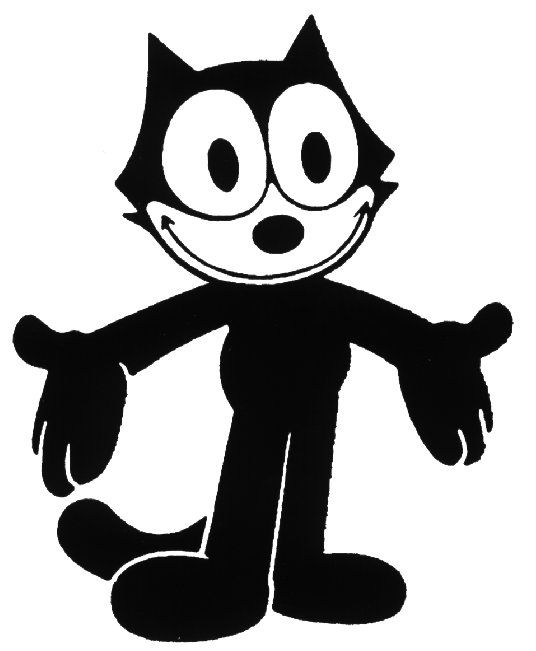 27/02/2022
27
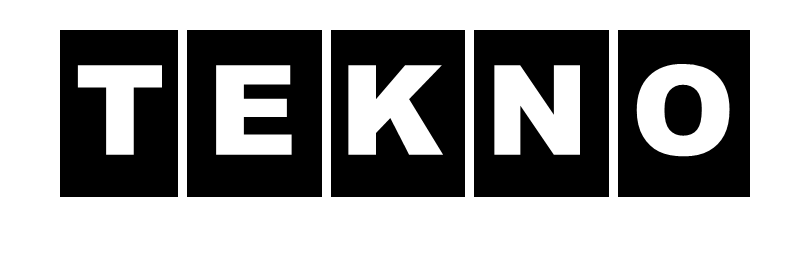 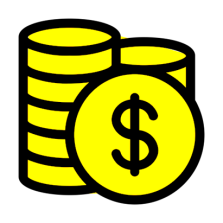 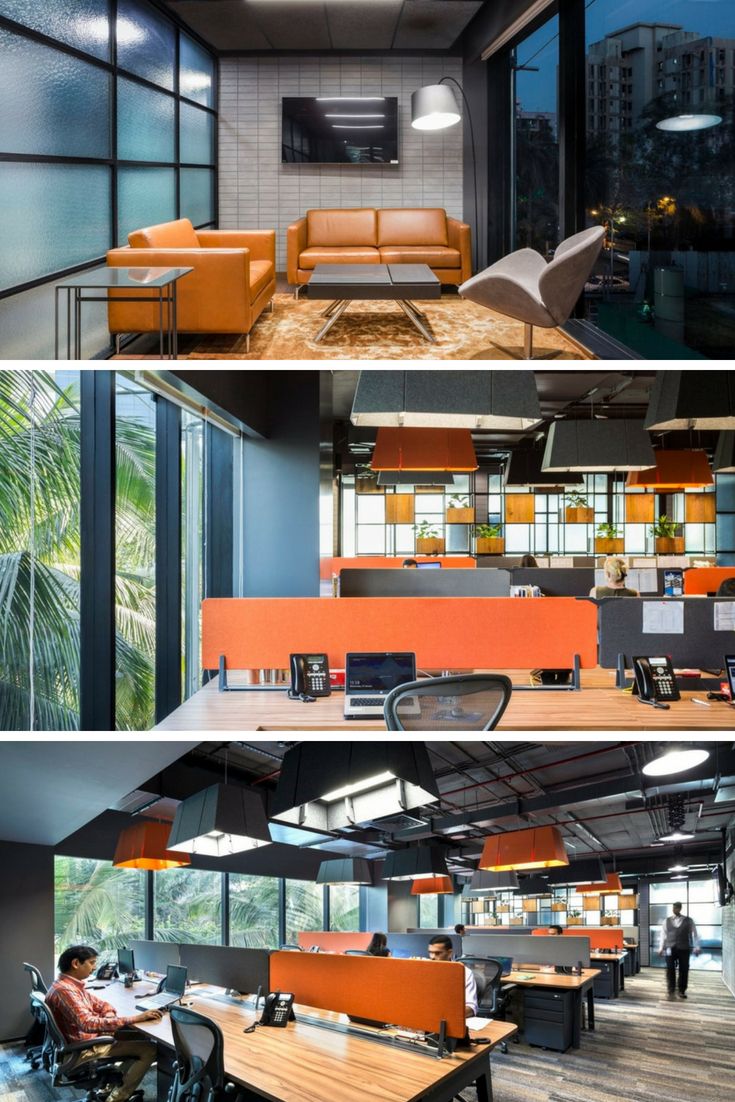 WORKSPACE DESIGN
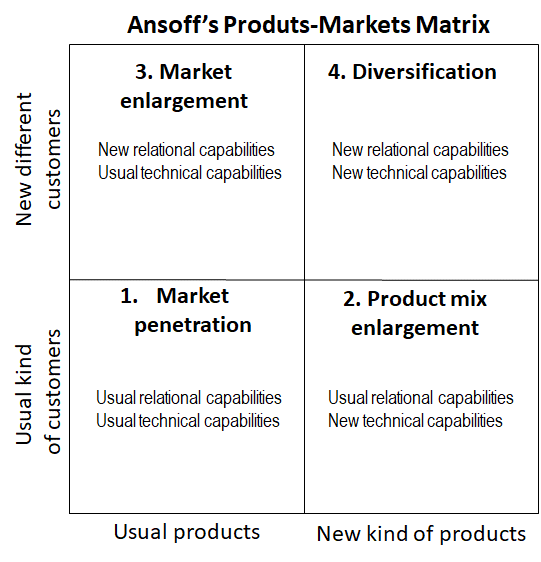 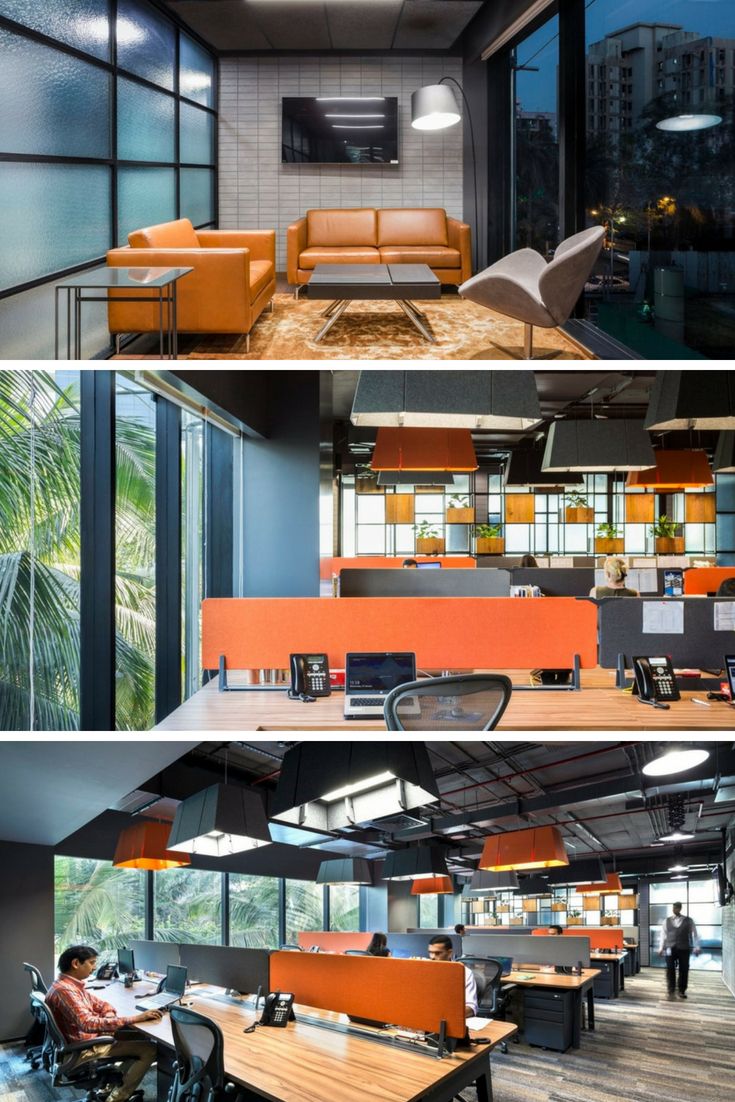 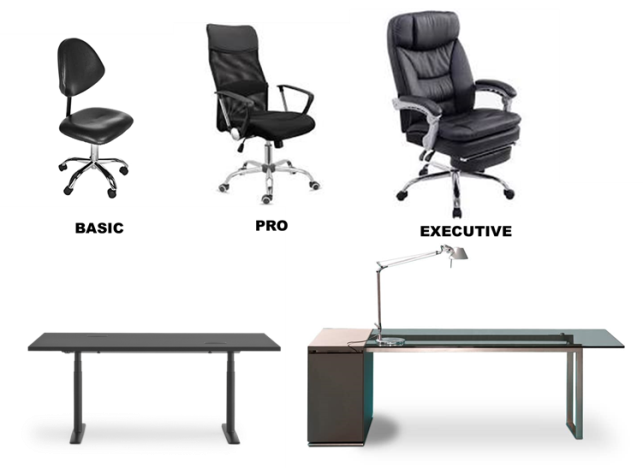 27/02/2022
28
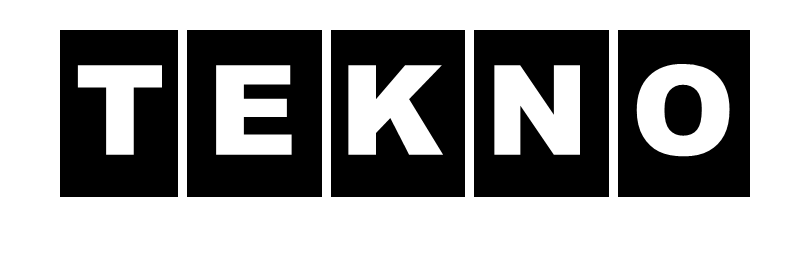 COULD THERE BE ANOTHER EVOLUTION OF THE SECOND STORY?
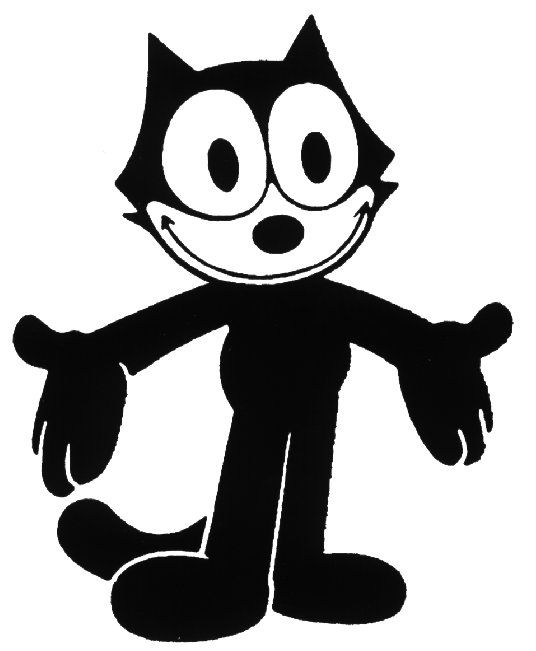 27/02/2022
29
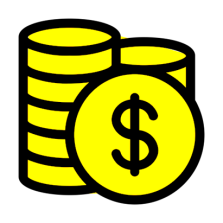 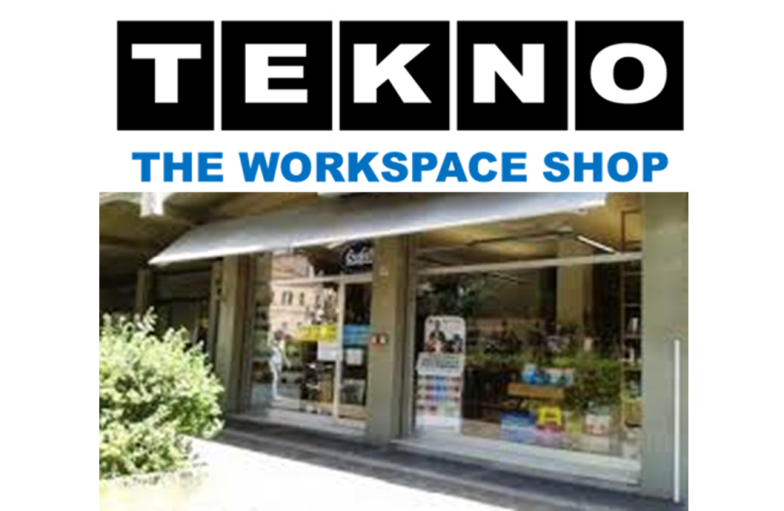 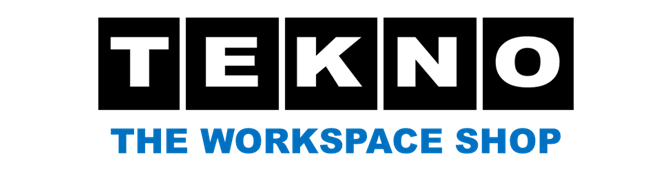 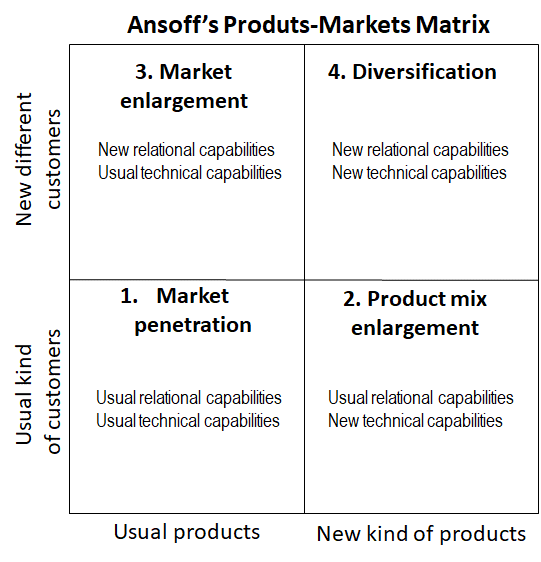 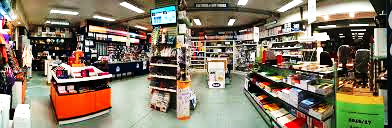 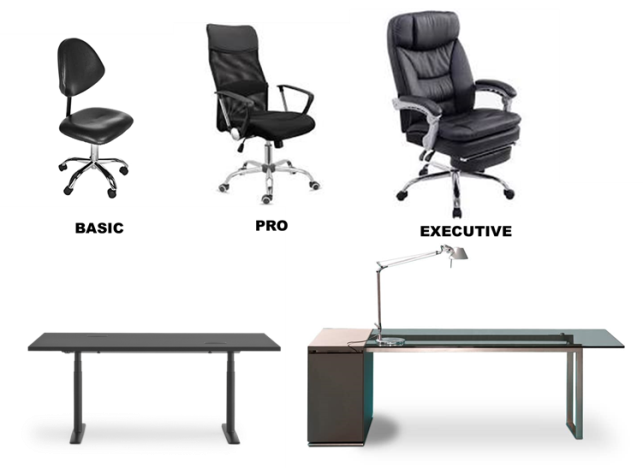 VERTICAL
FORWARD
INTEGRATION
27/02/2022
30
EVOLUTION THROUGH PRODUCT DIVERSIFICATION
MARKET PENETRATION
PRODUCT DIVERSIFICATION
RELATED DIVERSIFICATION
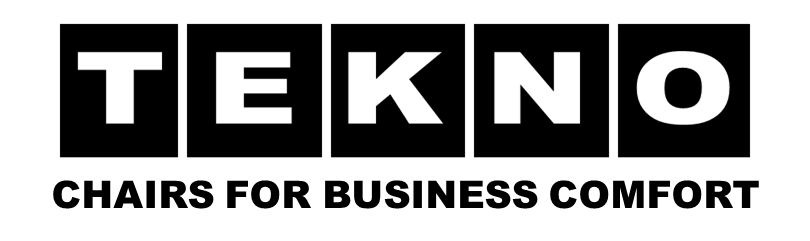 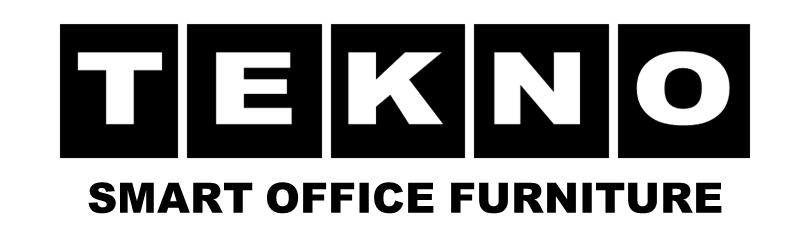 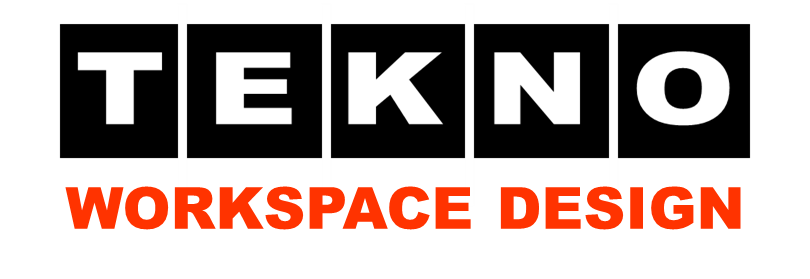 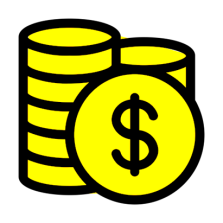 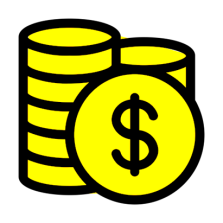 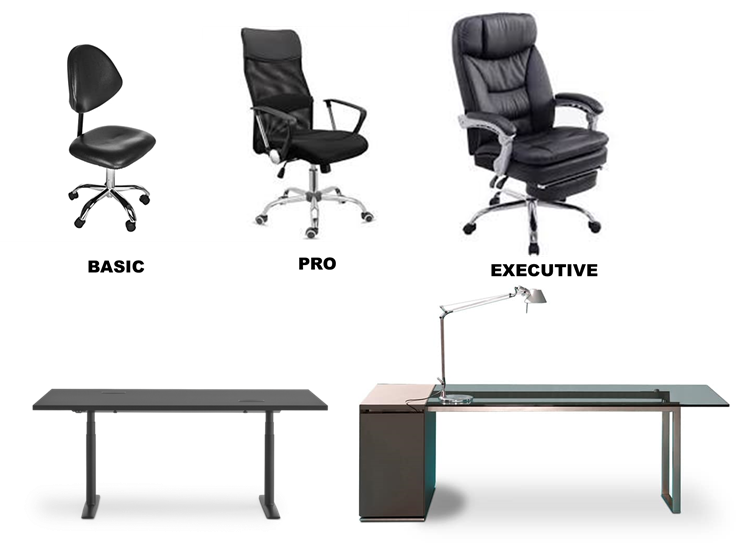 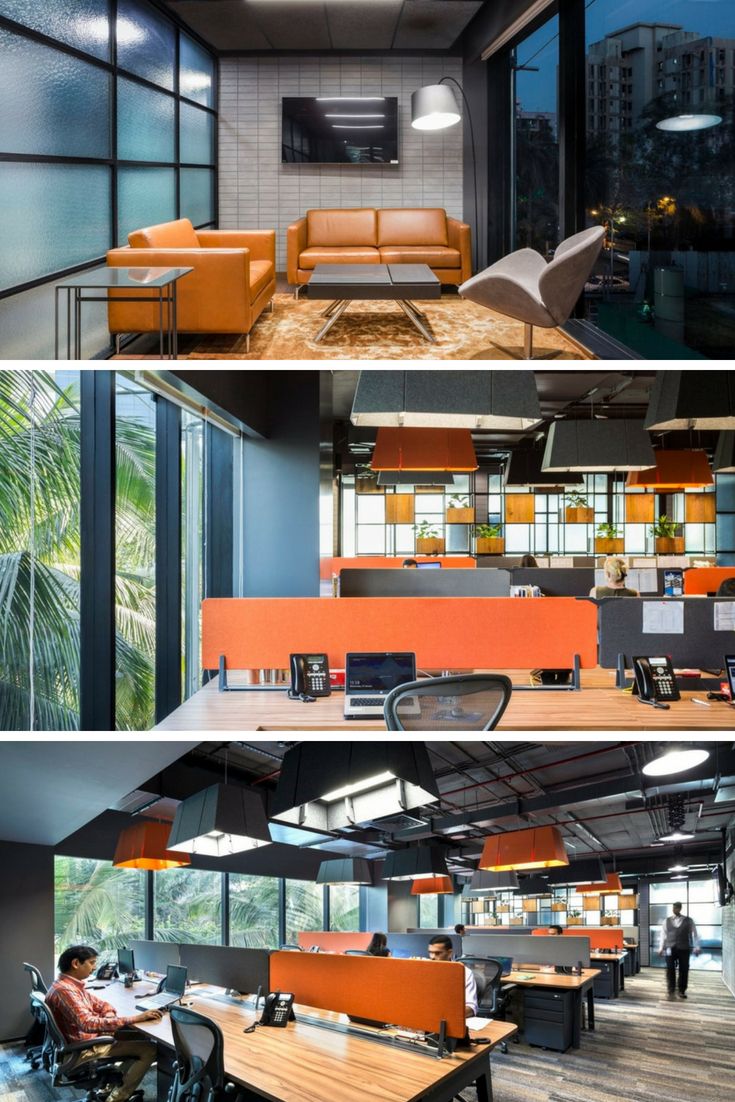 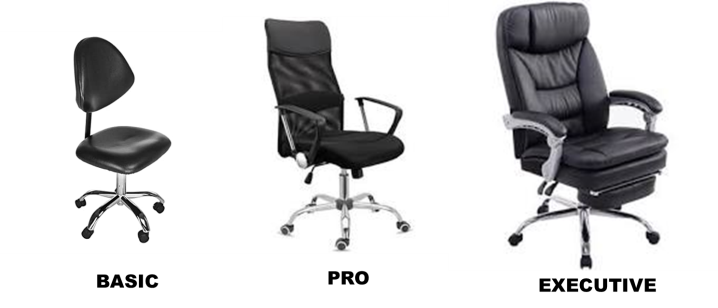 B2B
BUSINESS TO BUSINESS
STRATEGY
27/02/2022
31
EVOLUTION THROUGH PRODUCT DIVERSIFICATION
MARKET PENETRATION
PRODUCT DIVERSIFICATION
RELATED DIVERSIFICATION
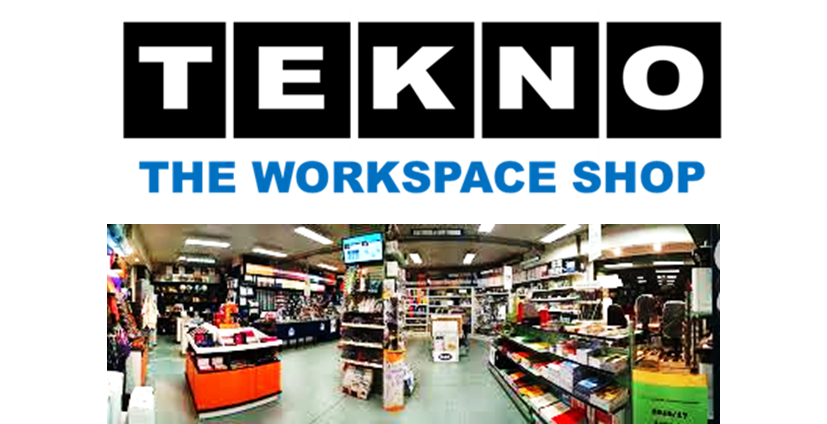 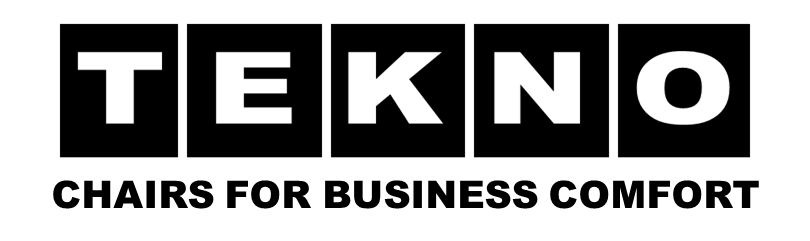 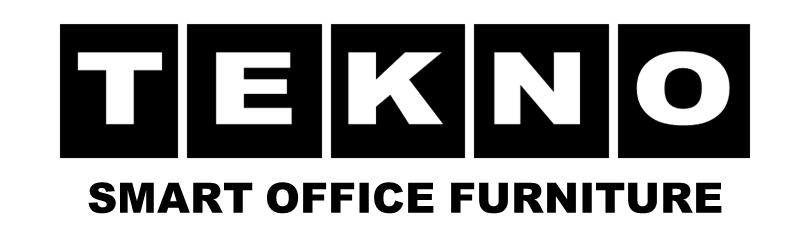 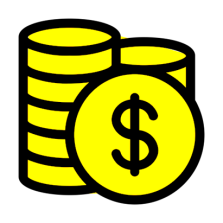 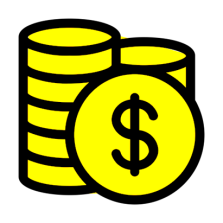 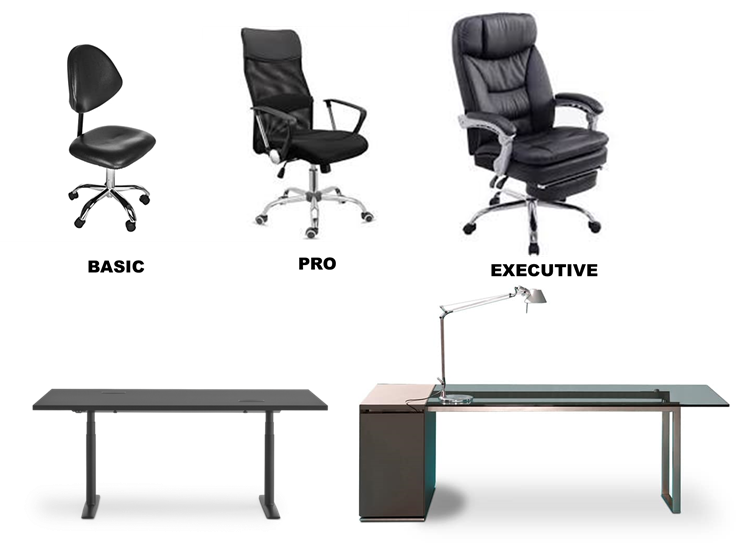 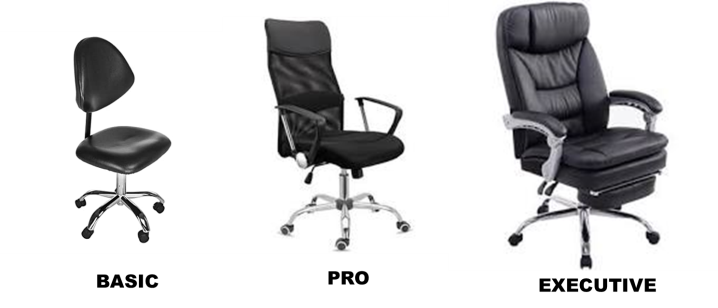 B2C
BUSINESS TO CONSUMER
STRATEGY
B2B
BUSINESS TO BUSINESS
STRATEGY
27/02/2022
32
CHANGING MISSION STATEMENT
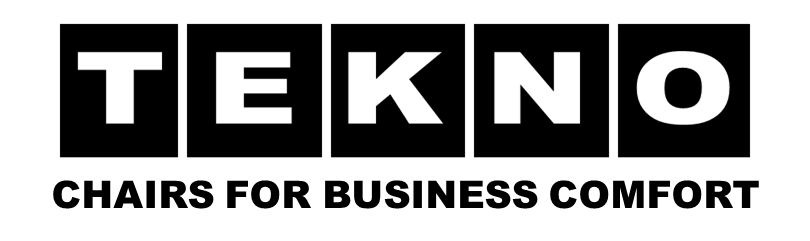 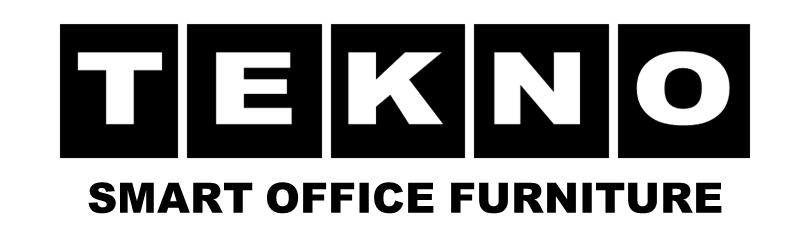 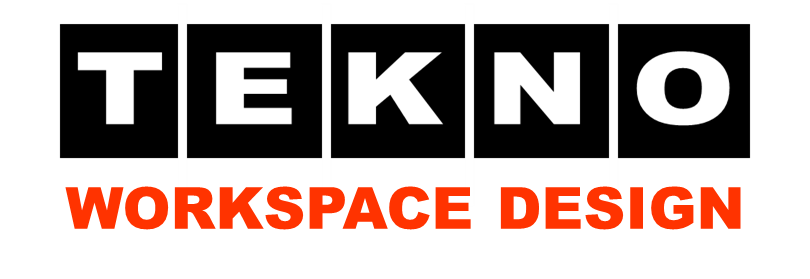 27/02/2022
33
CHANGING MISSION STATEMENT
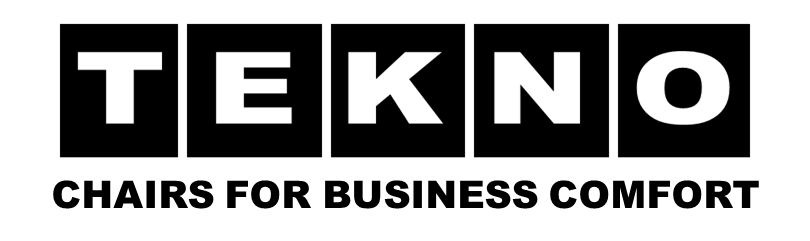 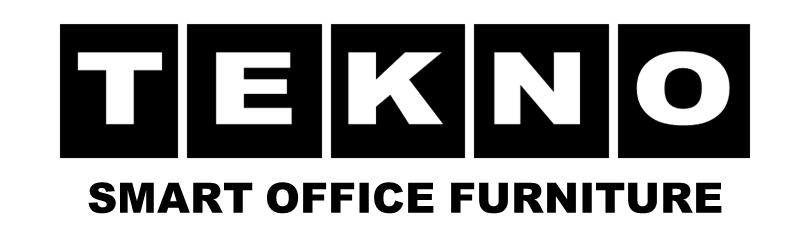 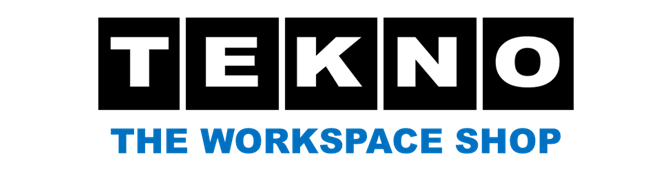 27/02/2022
34
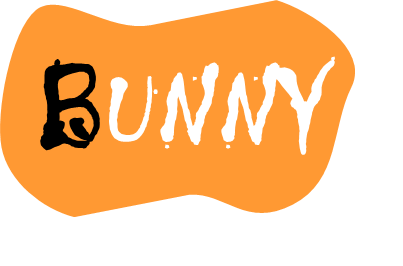 WHAT IS THE FOLLOW-UP
OF THE THIRD STORY?...
PLAY & STUDY CHAIRS
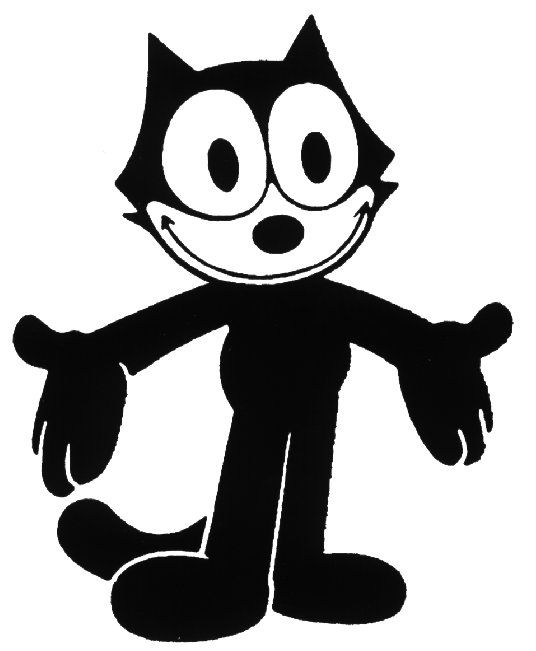 27/02/2022
35
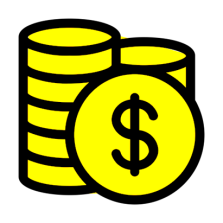 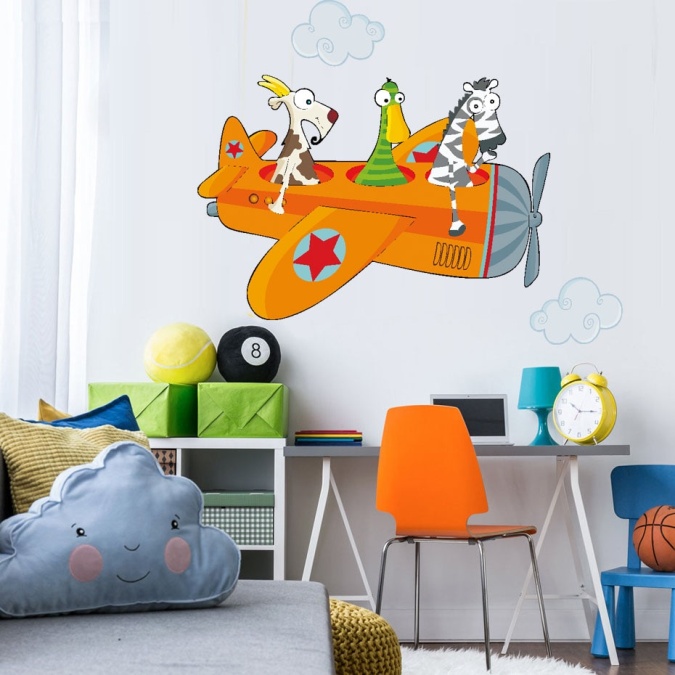 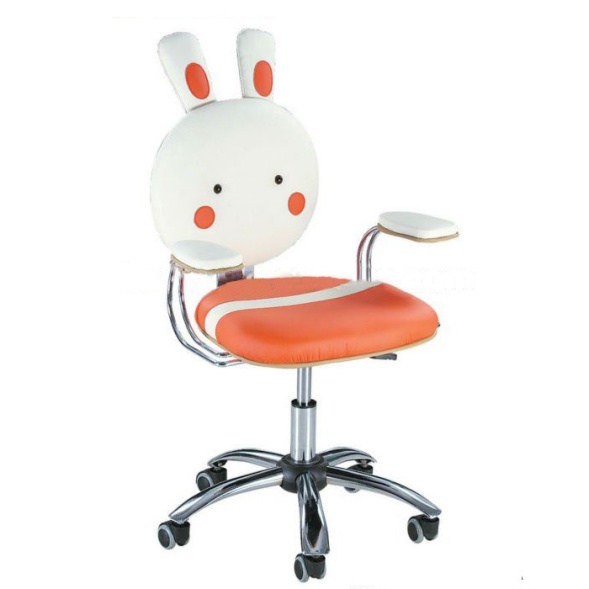 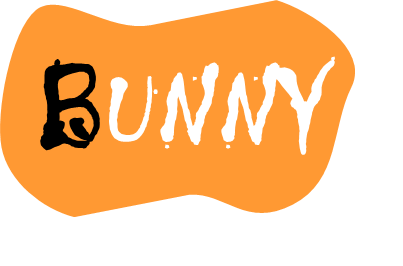 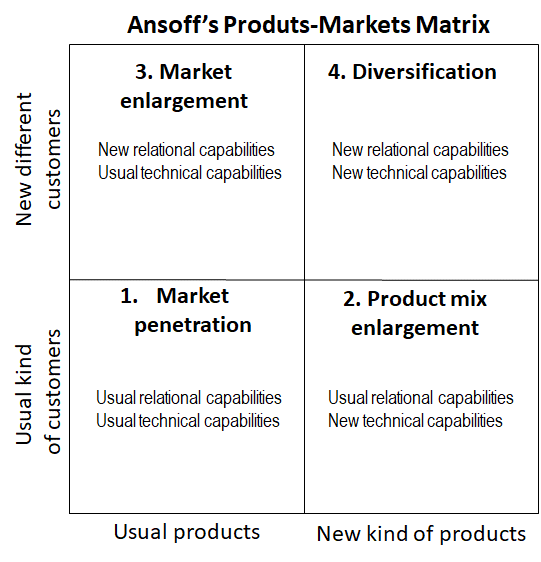 PLAY & STUDY
27/02/2022
36
EVOLUTION THROUGH MARKET DIVERSIFICATION
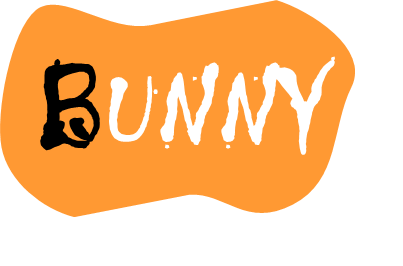 MARKET PENETRATION
MARKET DIVERSIFICATION
RELATED DIVERSIFICATION
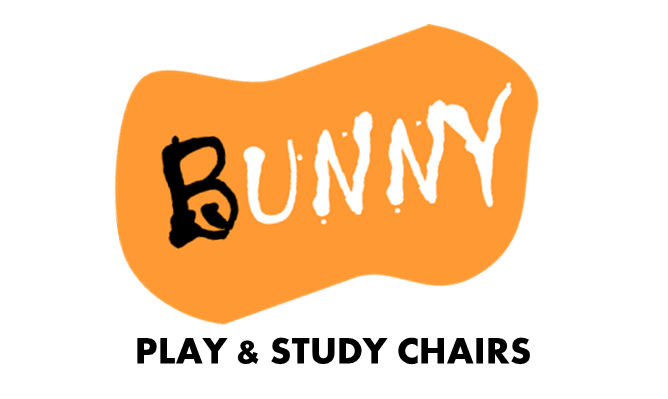 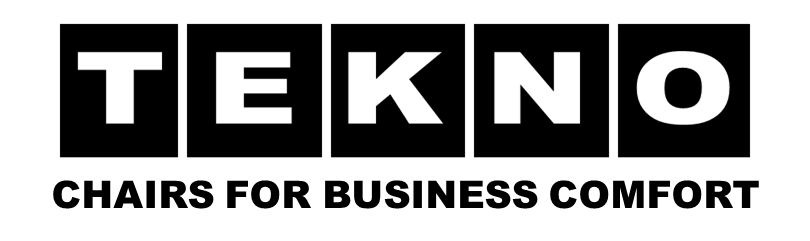 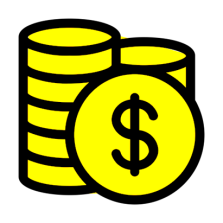 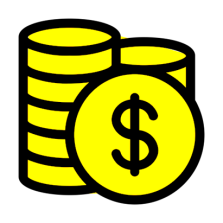 PLAY & STUDY
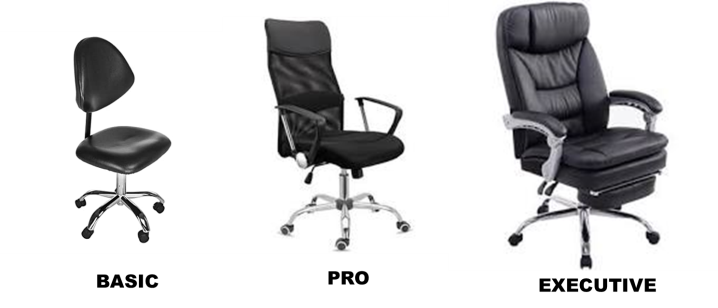 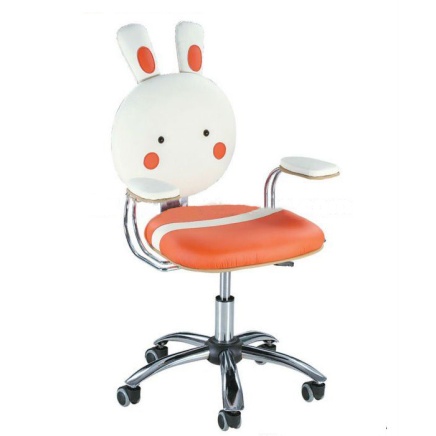 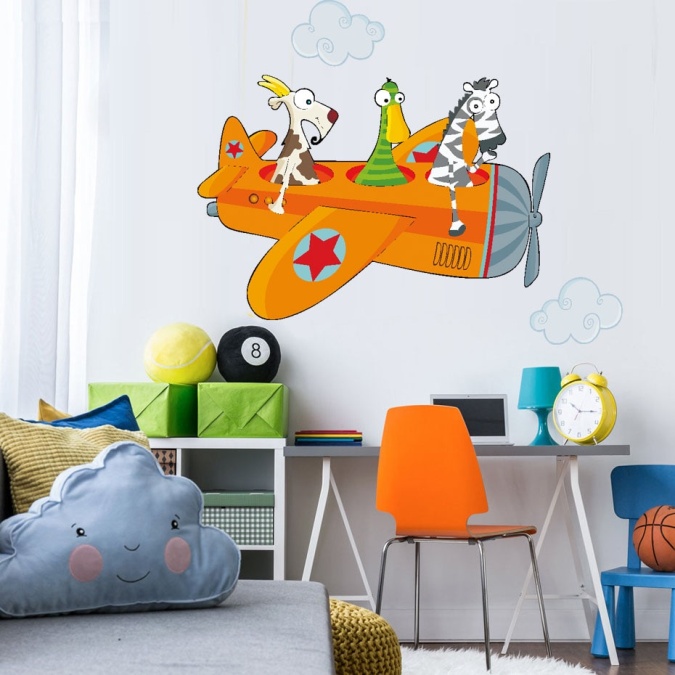 B2C
BUSINESS TO CONSUMER
STRATEGY
B2B
BUSINESS TO BUSINESS
STRATEGY
37
ADDING A MISSION STATEMENT
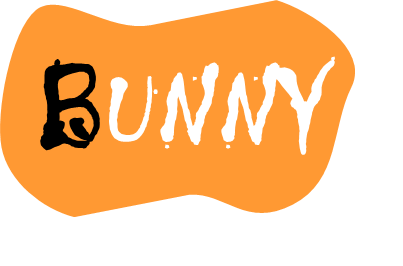 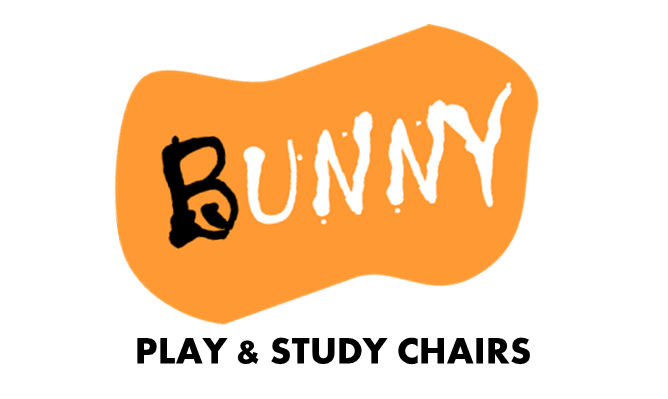 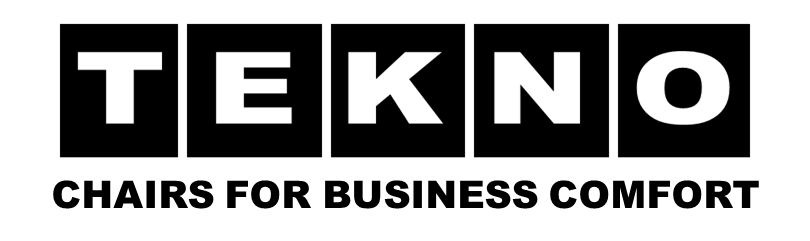 PLAY & STUDY
B2C
BUSINESS TO CONSUMER
STRATEGY
B2B
BUSINESS TO BUSINESS
STRATEGY
38
IS THERE A POSSIBLE
FOURTH STORY?...
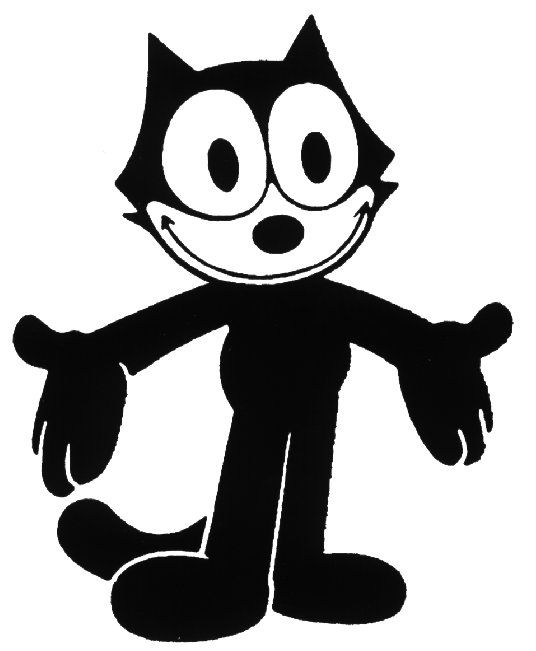 27/02/2022
39
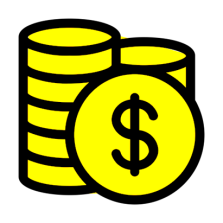 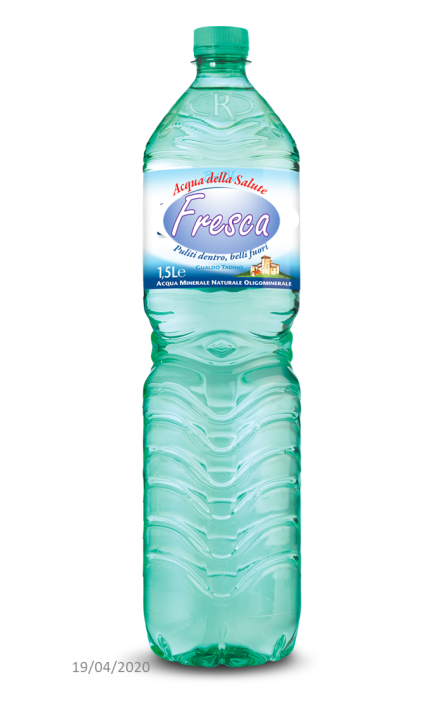 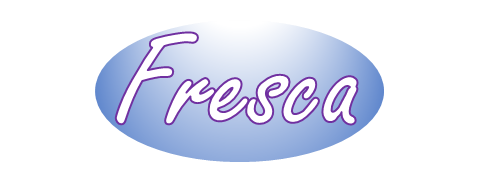 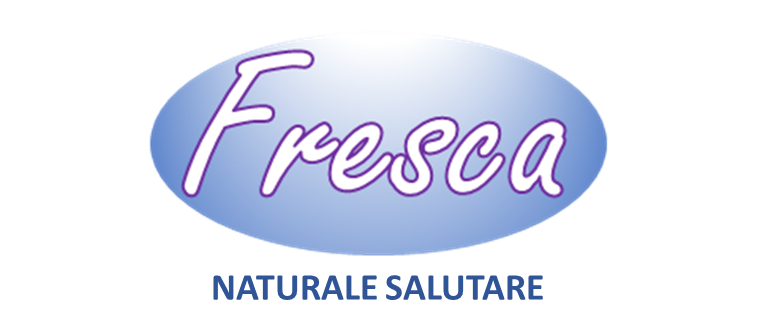 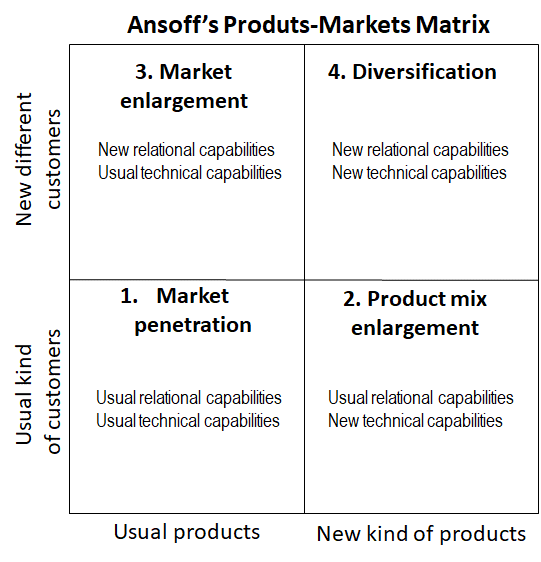 NATURALE SALUTARE
LEVERAGE ON
FINANCIAL &
MANAGMENT
CAPABILTIES
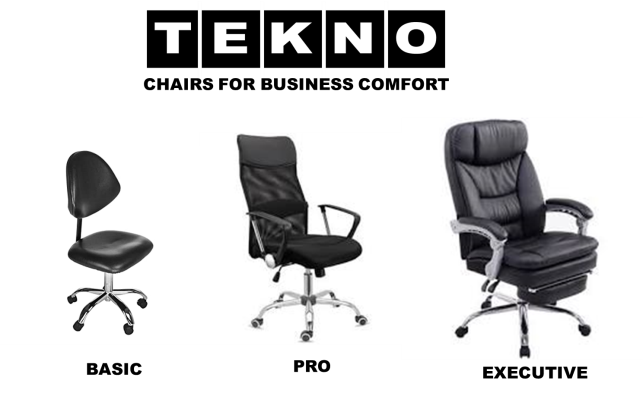 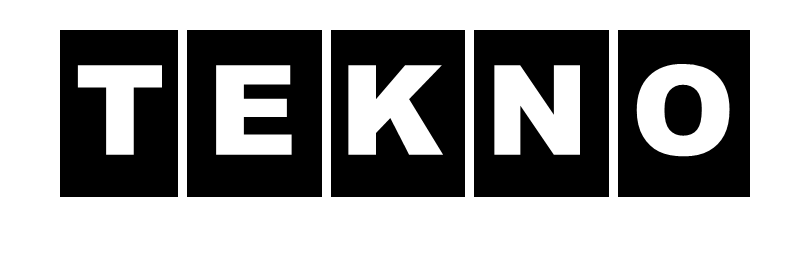 CHAIRS FOR BUSINESS COMFORT
27/02/2022
40
EVOLUTION THROUGH CONGLOMERATEDIVERSIFICATION
CONGLOMERATE DIVERSIFICATION
MARKET PENETRATION
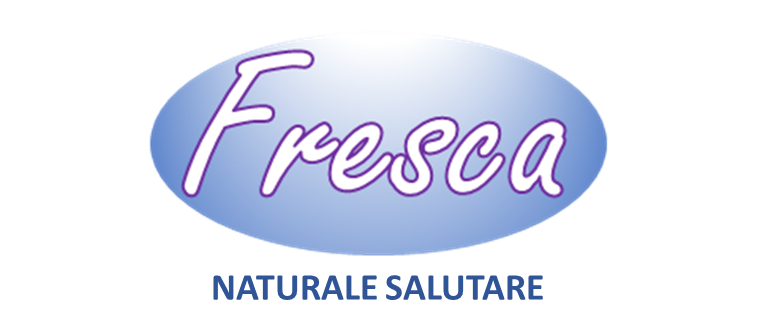 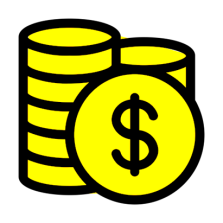 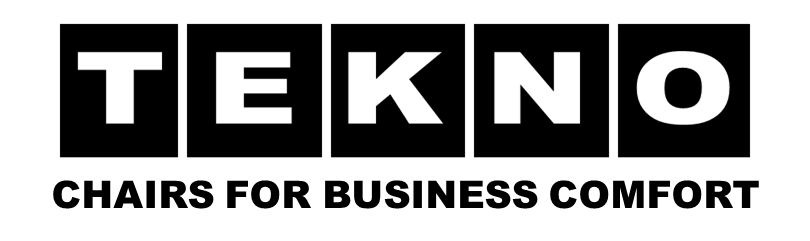 41
ADDING A BRAND NEW MISSION STATEMENT
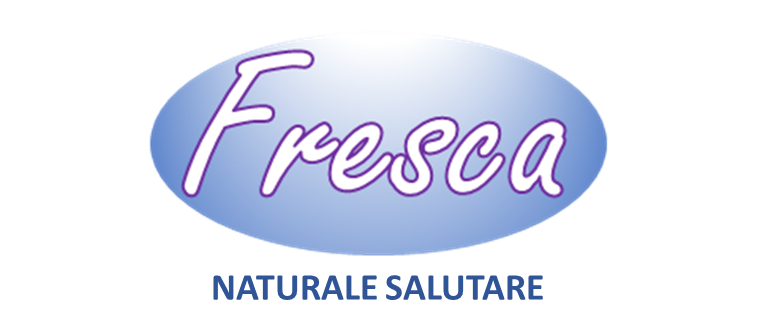 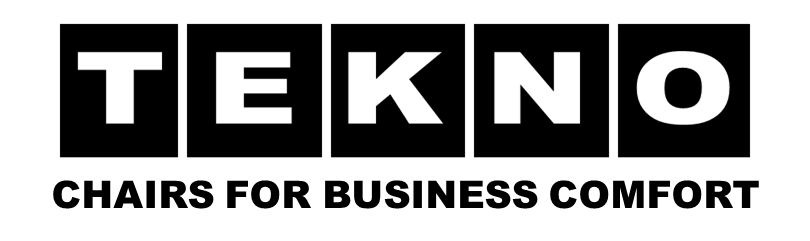 42
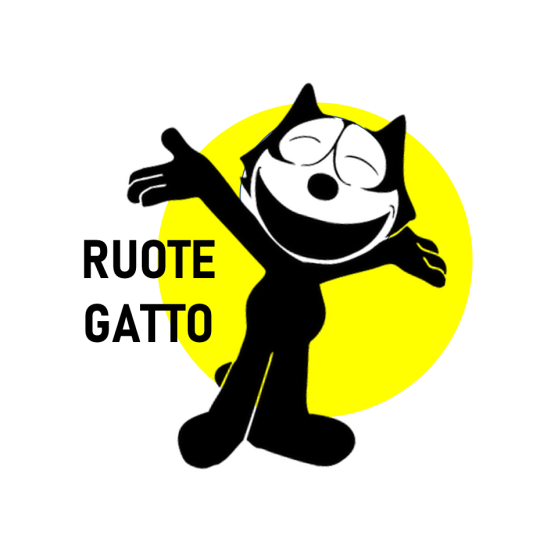 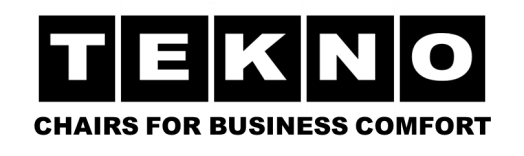 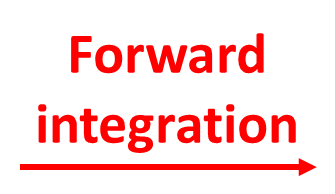 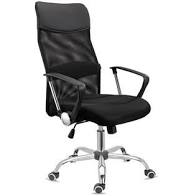 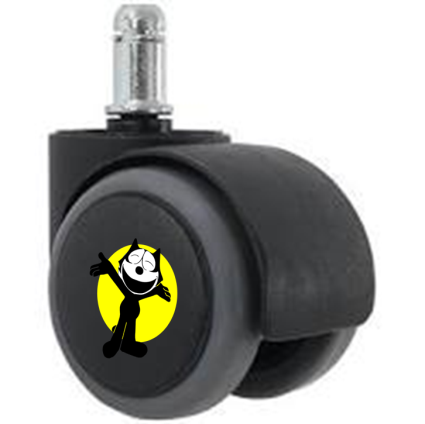 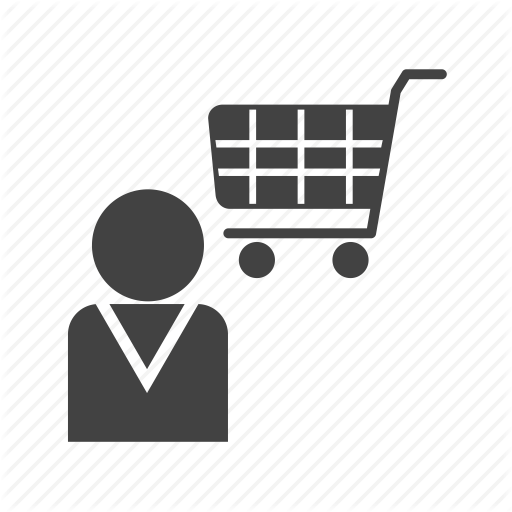 COMPONENTS, SUBSYSTEMS
AND MATERIALS
SUPPLIER
PRODUCT
INTEGRATOR
SELLER
CUSTOMER
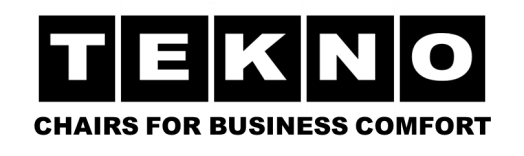 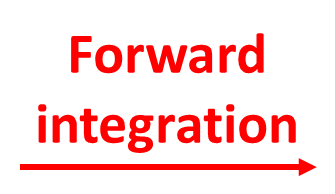 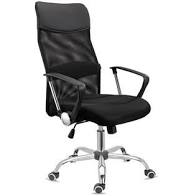 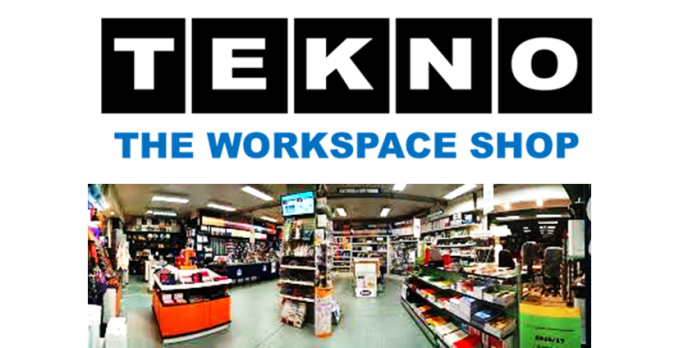 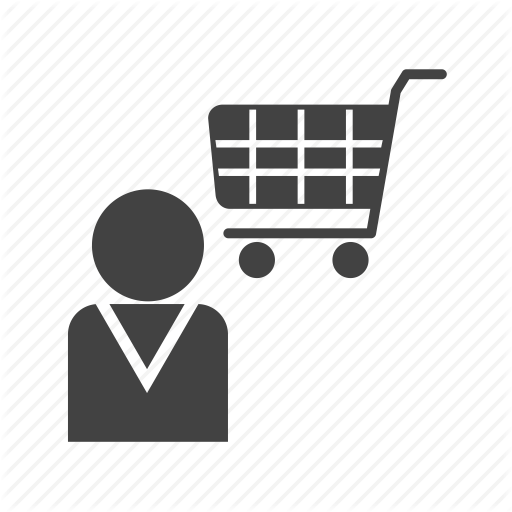 COMPONENTS, SUBSYSTEMS
AND MATERIALS
SUPPLIER
PRODUCT
INTEGRATOR
SELLER
CUSTOMER
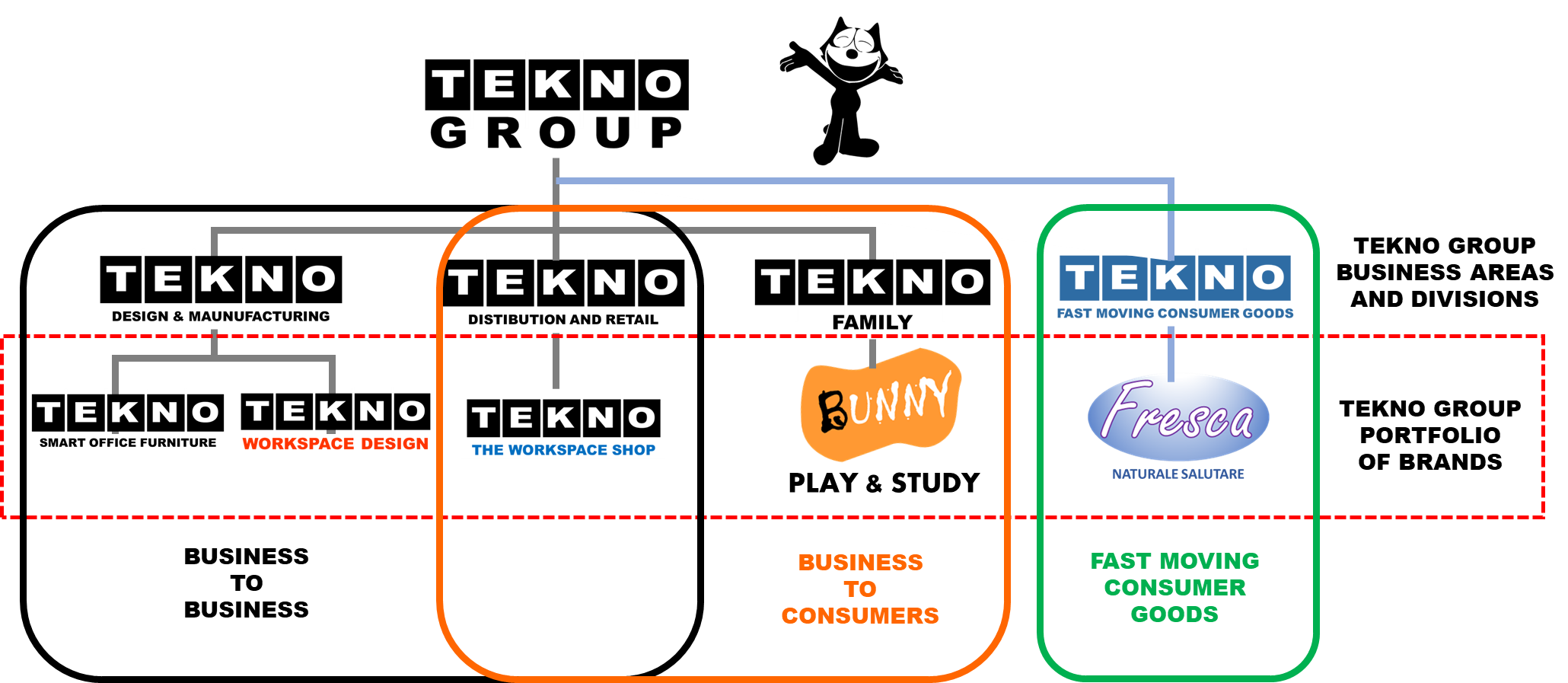 27/02/2022
45
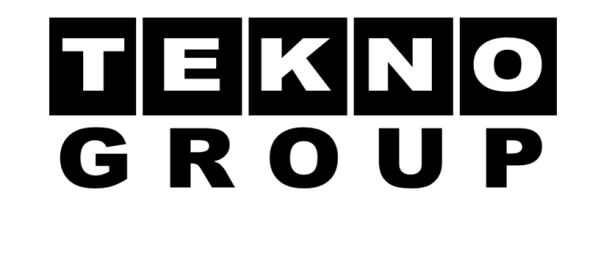 15 ml
TOTAL ANNUAL REVENUE =
WE STOPPED
GROWING !
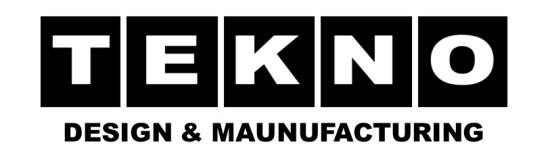 15 ml
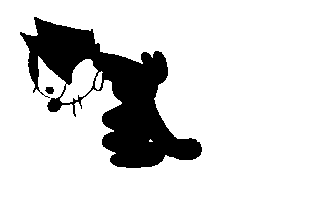 YESTERDAY …
27/02/2022
46
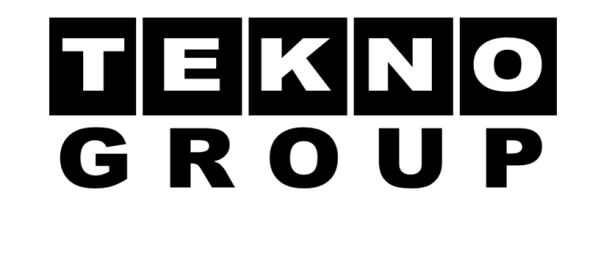 75 ml
TOTAL ANNUAL REVENUE =
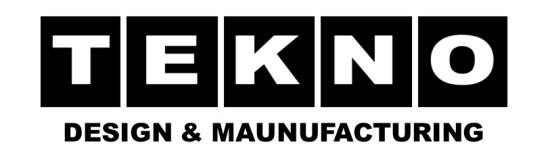 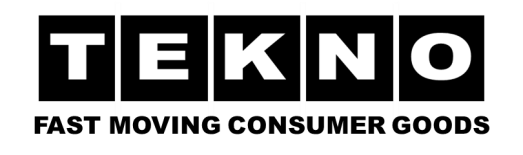 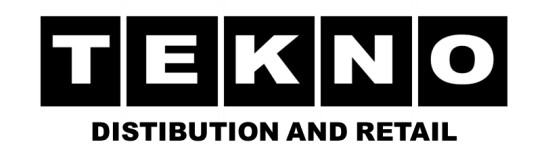 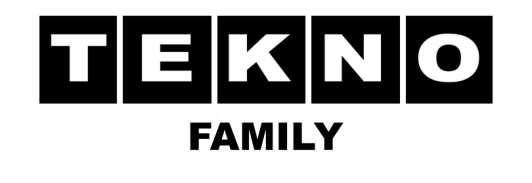 25 ml
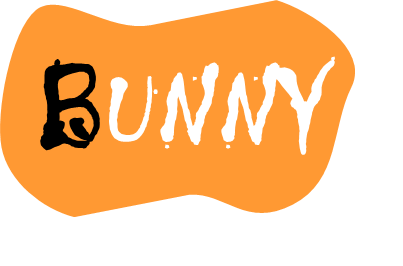 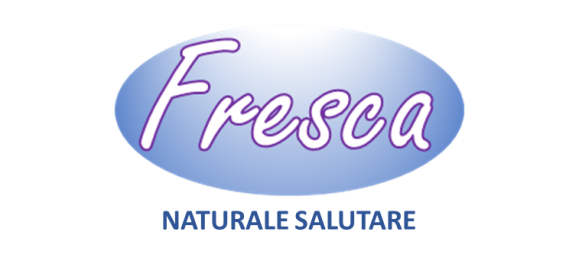 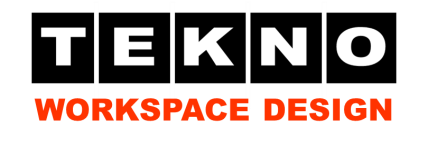 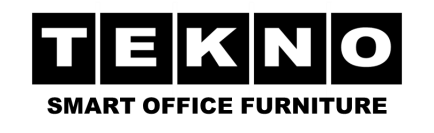 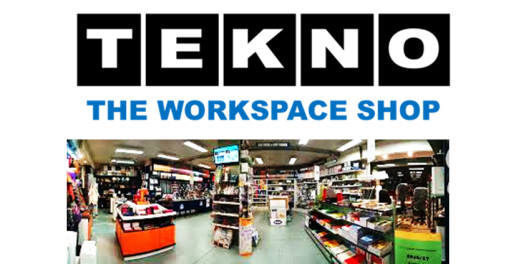 PLAY & STUDY
ANNUAL
REVENUE
15 ml
+ 25 ml
+ 5 ml
+ 20 ml
+ 10 ml
75 ml
TOTAL ANNUAL REVENUE =
TODAY !
27/02/2022
47
75 ml
THANK YOU 
PROF. ANSOFF !
TOTAL ANNUAL REVENUE =
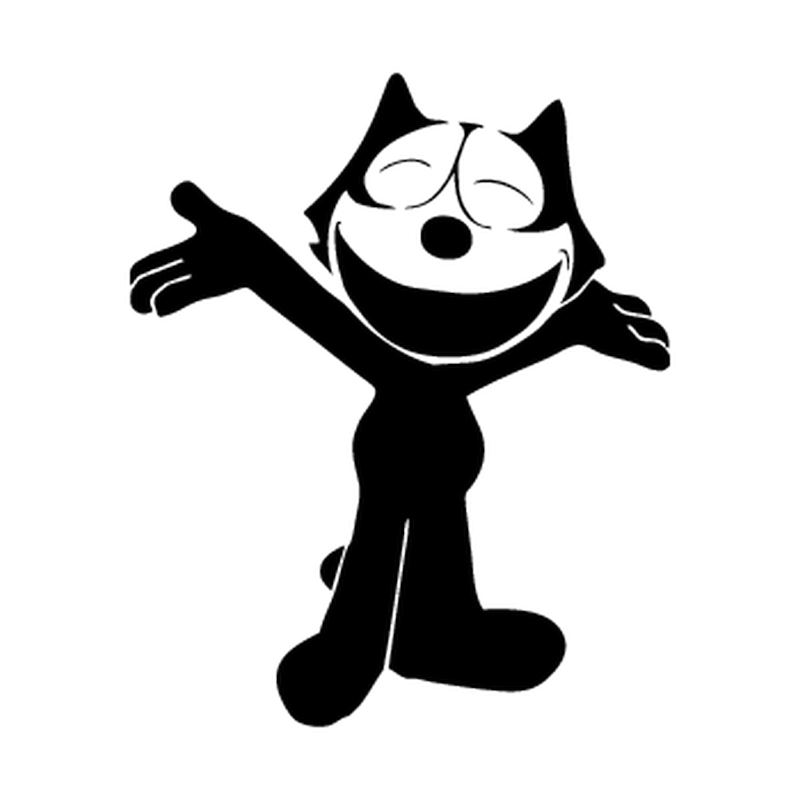 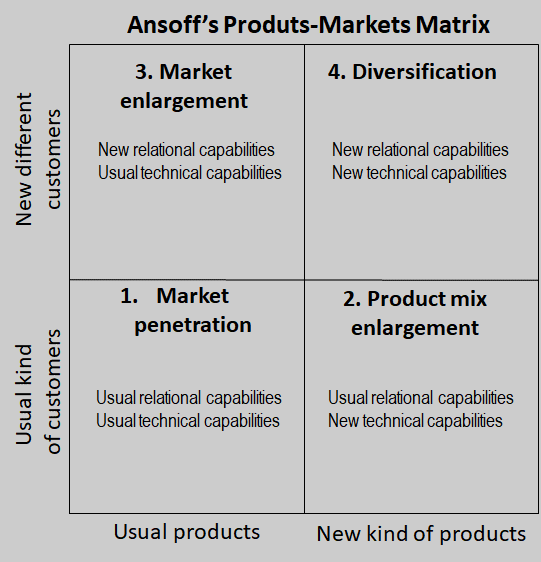 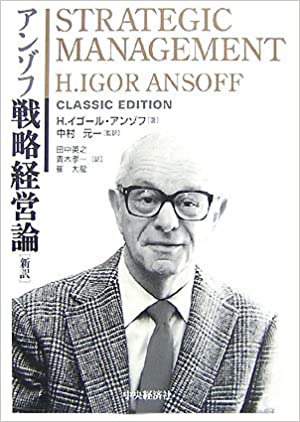 27/02/2022
48